SANJAJU LI
ROBOTI ELEKTRIČNE KNJIGE? 
Umjetna inteligencija u dječjem filmu i knjizi
Autorice: studentice Učiteljskog fakulteta Sveučilišta u Rijeci
Izborni kolegij Hrvatski dječji film
Dobrodošli u prezentaciju studentica Učiteljskog fakulteta u Rijeci, polaznica izbornog kolegija Hrvatski dječji film, nositeljice izv. prof. dr. sc. Maje Verdonik.

Prezentacija donosi pregled odabranih knjiga i filmova koji tematiziraju umjetnu inteligenciju i likove robota na način primjeren djeci i mladima. 

Želja nam je, sudjelovanjem u ovogodišnjoj Noći knjige, ovom prezentacijom doprinijeti nastavi Hrvatskoga jezika u osnovnoj školi, a također i uporabi ovih priča i filmova kao poticaja u radu s djecom rane i predškolske dobi, u dječjem vrtiću. 

Autorice prezentacija navedene su poimence na početku svake prezentacije. 

Za slikovne priloge u prezentacijama korišteni su dostupni internetski izvori.  

Zahvaljujemo na čitanju i gledanju!
HEIDI HOWARTH iDANIEL HOWARTH: Dom je tamo gdje mi je srce
Autorice prezentacije:
Nina Mrvić, Lea Rašek, 
Tea Mikliš i Angela Petrovska
„Ti si zaglavio s nama jer si ti sada naš prijatelj, a to također znači da si nam poput obitelji. Vjerojatno ćemo se ponekad svađati i imati nesuglasice, ali mi te volimo i uvijek ćemo te voljeti.”
O autorima
HEIDI HOWARTH, autorica teksta - britanska spisateljica- piše problemske slikovnice:
„Što me čini hrabrim”„Vidra koja se voljela držati za ruke”„Kako uhvatiti zvijezdu padalicu”
DANIEL HOWARTH, ilustrator
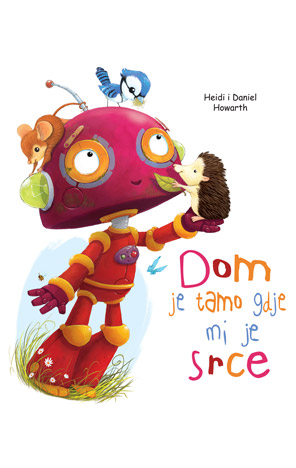 O SLIKOVNICI
„Dom je tamo gdje mi je srce”
Tema slikovnice: kako pronaći mjesto kojem možeš pripadati kad si jedini pripadnik svoje vrste
Vrijeme radnje: neodređeno – „Previše je vremena prošlo da bih se sjećao.”
Mjesto radnje: šuma
Likovi: Mali Robot, šumske životinje Ptić, Lisica, Mišica, Jazavac, Vjeverica
Tijek radnje
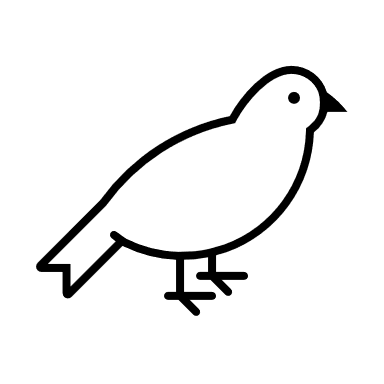 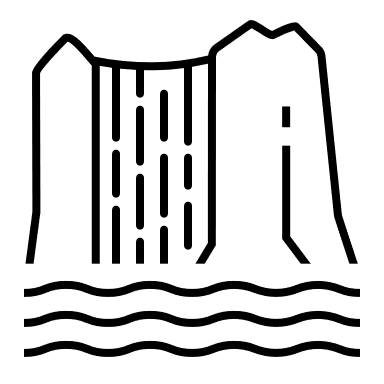 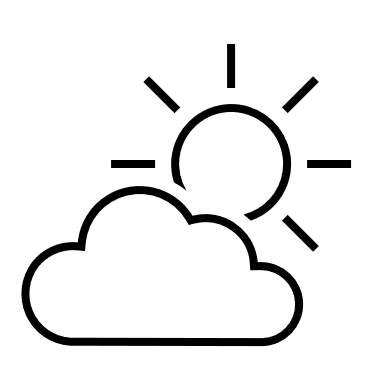 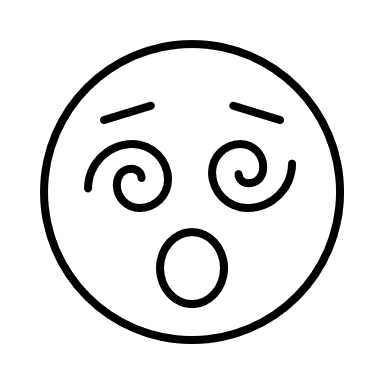 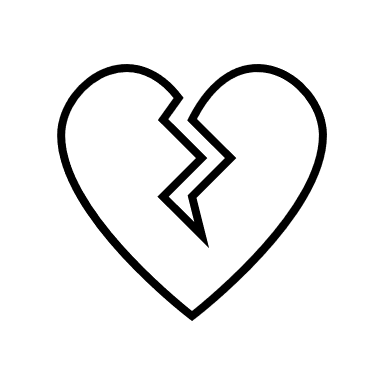 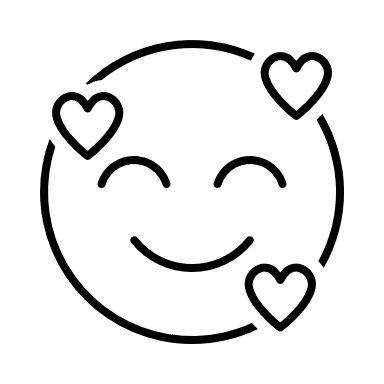 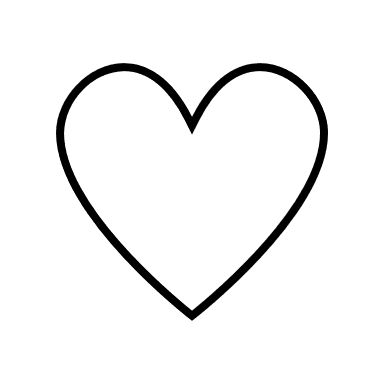 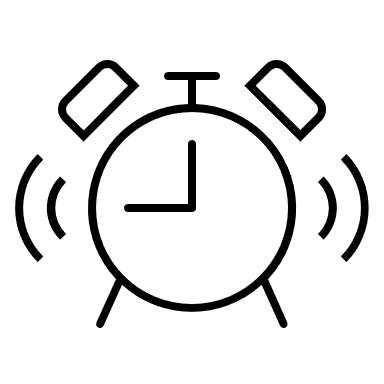 3. Životinje pomažu Malom Robotu da se uklopi u „šumski život”.
4. Životinje otkrivaju Malom Robotu zašto su ga probudile te ga mole da im pomogne zakrpati pukotinu.
5. Mali Robot ostaje zadivljen šumskim svijetom te se pronalazi u ulozi pomagača.
6. Zabrinuti Jazavac ne prihvaća Malog Robota koji nedugo zatim napušta životinje.
1. Ptić budi Malog Robota iz drijemeža, Mali Robot se ničega ne sjeća.
2. Nemir šumskih životinja zbog dolaska Malog Robota
7. Životinje se udružuju i traže Robota. Prihvaćaju ga kao svojeg  prijatelja te on po prvi put pokazuje emocije.
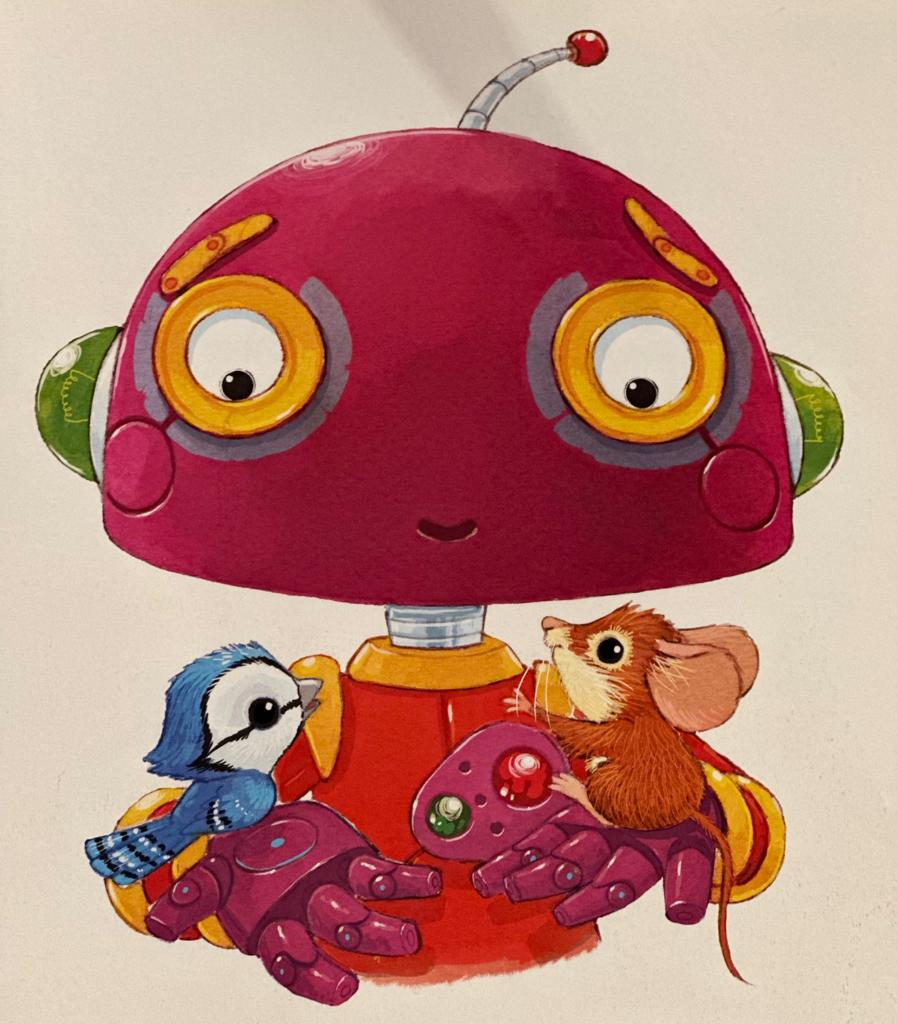 „Mala suza iskarala se iz njegova oka i kliznula niz obraz: mogao je plakati i svi su znali da to može učiniti samo netko sa srcem.”
PORUKE KOJE ŠALJE SLIKOVNICA
1.
2.
3.
Svatko je jedinstven na svoj način. Pružimo priliku prihvaćajući različitosti.
Ljubaznošću prema drugima možeš naći nove prijatelje, steći priliku za novi početak i novu obitelj.
Naš je svijet dragocjen te moramo brinuti o njemu.
„Ne možemo imati robota u šumi. Oni samo uništavaju. Oni ne gaje ljubav prema prirodi. On je stroj. On nema ni srca ni osjećaje.”
PREDRASUDE ŽIVOTINJA PREMA ROBOTU

PREDRASUDE LJUDI PREMA TEHNOLOGIJI
RADIONICE
LJUDI BUDUĆNOSTIO čemu je riječ?Tom Jackson, Cristina Guitian
Autorice prezentacije: 
Antonija Butković i Lorena Šnajdar
01
Autor teksta i ilustratorica knjige
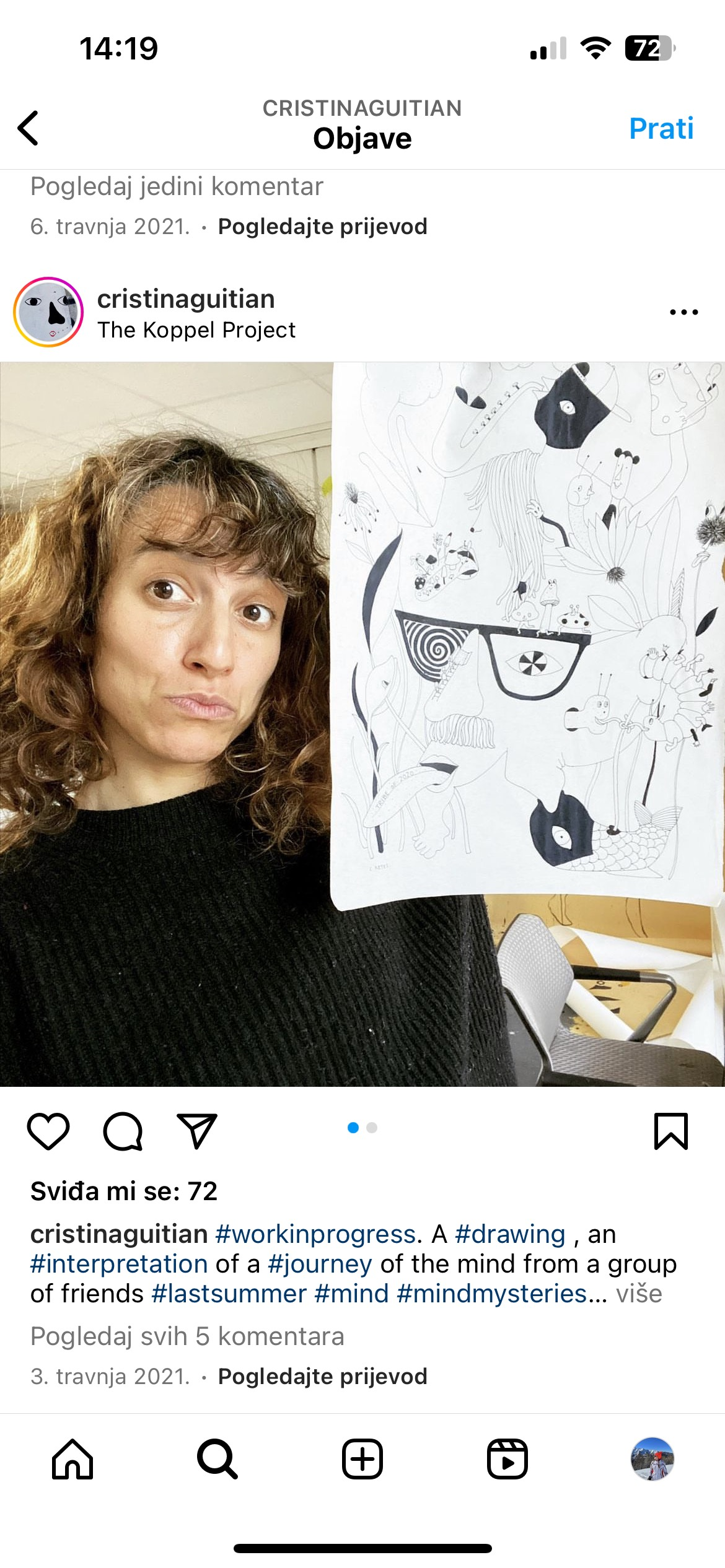 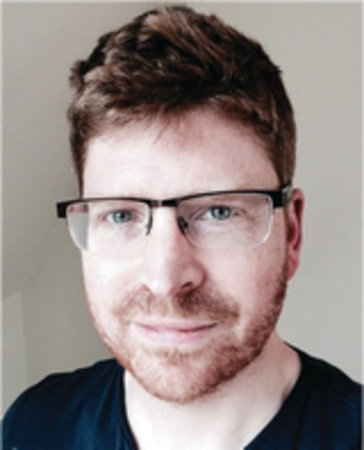 TOM JACKSON
CRISTINA GUITIAN
Publicist, autor s 25 godina iskustva, koji se specijalizirao za tehnologiju, prirodoslovlje i sve znanstveno. Njegov ga je posao vodio od šuma Somerseta do vijetnamske džungle i mnogih mjesta između njih. Živi u Bristolu sa suprugom i troje djece.
Živi i radi u Londonu. Za svoj je rad 2009. godine dobila brončanu nagradu na natjecanju za Najbolje britanske ilustracije. Njezine ilustracije karakteriziraju rukom crtani likovi i nadrealna hibridna stvorenja.
02
O knjizi
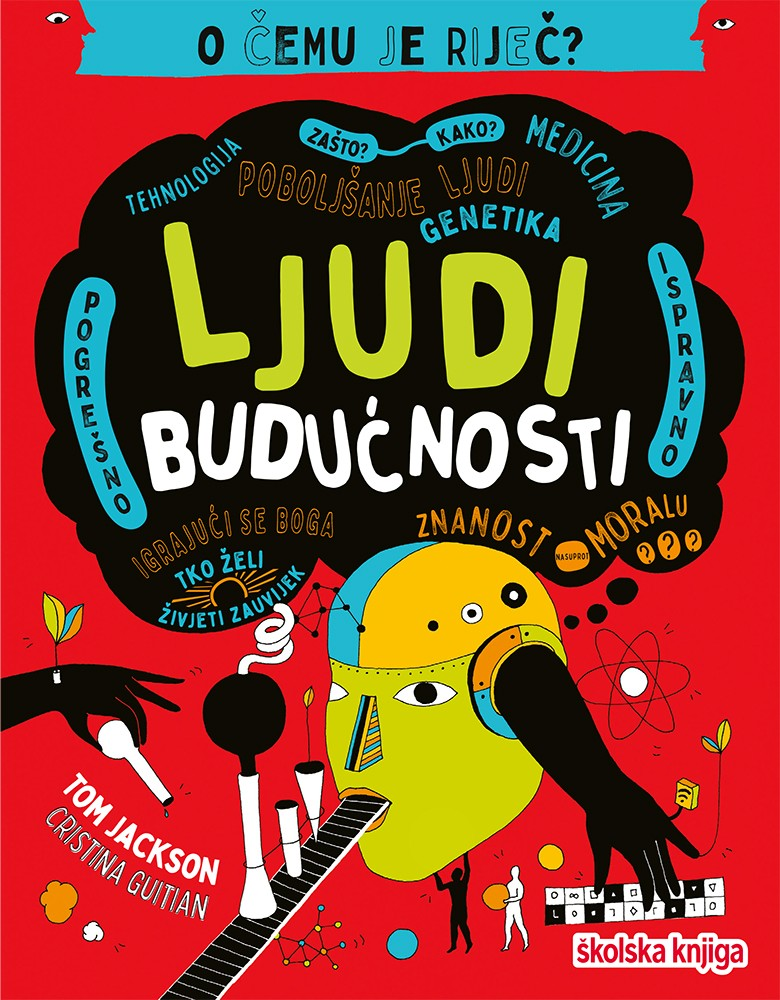 Godina izdanja: 2022.
Nakladnik/proizvođač: Školska knjiga
Broj stranica: 96
Umjetna inteligencija/UI
Teme: medicinska moć, kozmetički zahvati, genetičko preoblikovanje, klonovi, biotisak, kiborška poboljšanja, robotika
Dob: 11+
Serija knjiga
Dobro došao u budućnost. Otkad si rođen, ti si putnik kroz vrijeme. Mnogo se toga dogodilo otkako si počeo svoju avanturu. Upravo je u tom procesu u budućnosti riječ. Ova knjiga daje uvid u to kako će nam tehnologija pružati veću mogućnost upravljanja našim tijelima dopuštajući nam da ih mijenjamo, zamjenjujemo njihove dijelove ili čak da budemo potpuno bez njih. Što misliš da će se dogoditi u budućnosti? Samo je jedan način da to saznaš. Krenimo!
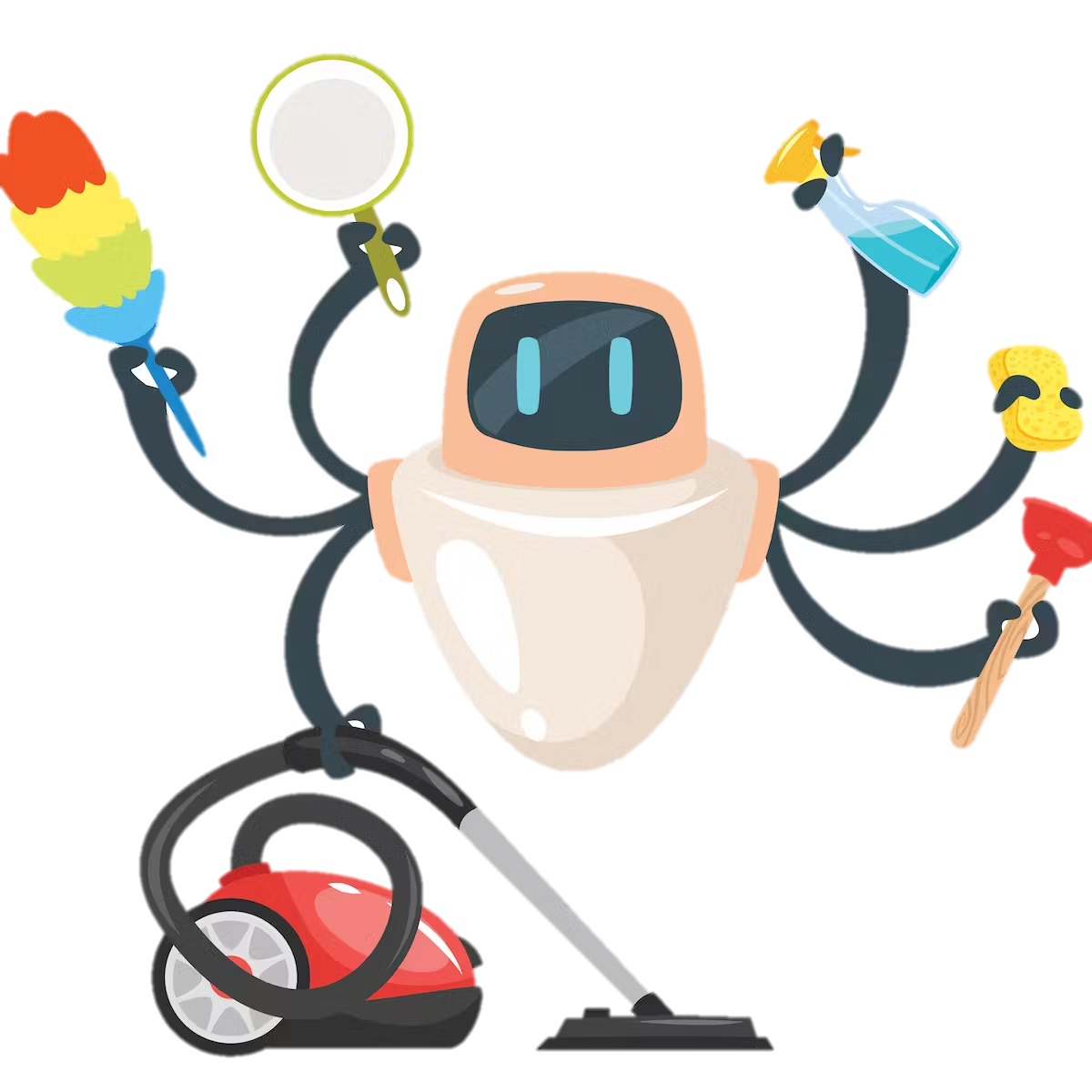 03
Sadržaj knjige
Neki od podnaslova u knjizi su: 
Ti si čovjek budućnosti 
Pozdrav svakom tijelu 
Tvoja evolucija 
Inteligencija 
U umu
Spavanje
Stvaranje sjećanja
Osobni identitet
Klonovi 
Starenje i smrt
Nanotehnologija 
Robotika…
U umu
Znate li koji se dio ljudskog tijela ne može prikazati na anatomskim dijagramima? To je naš um!
1619. godine francuski filozof Rene Descartes imao je nedoumice o tome jesmo li uistinu budni nakon što je i sam imao jednu situaciju s buđenjem odnosno sanjanjem da se budi. 
Teorija uma – nitko ne može stvarno iskusiti svijet na način na koji to čini neka druga osoba.
Osobni identitet
Postojanje i autentičnost
Rađamo se kao tabula rasa ili prazna ploča. Svaka naša misao ili sjećanje potječe iz onoga što osoba doživljava u životu.
Osobnost kroz pet osobina:
Otvorenost
Savjesnost
Društvenost
Slaganje
Osjetljivost
 
Neke osobine nasljeđujemo od naših roditelja, razlog tome je upravo taj što nas oni odgajaju i učimo iz njihovih primjera i postupaka.
Klonovi
Klon je genetska kopija s potpuno istom skupinom  gena.



Tehnologija za stvaranje životinjskih klonova postoji dugi niz godina, dok je kloniranje ljudi protuzakonito.
Najpoznatija klonirana životinja je ovca Dolly .
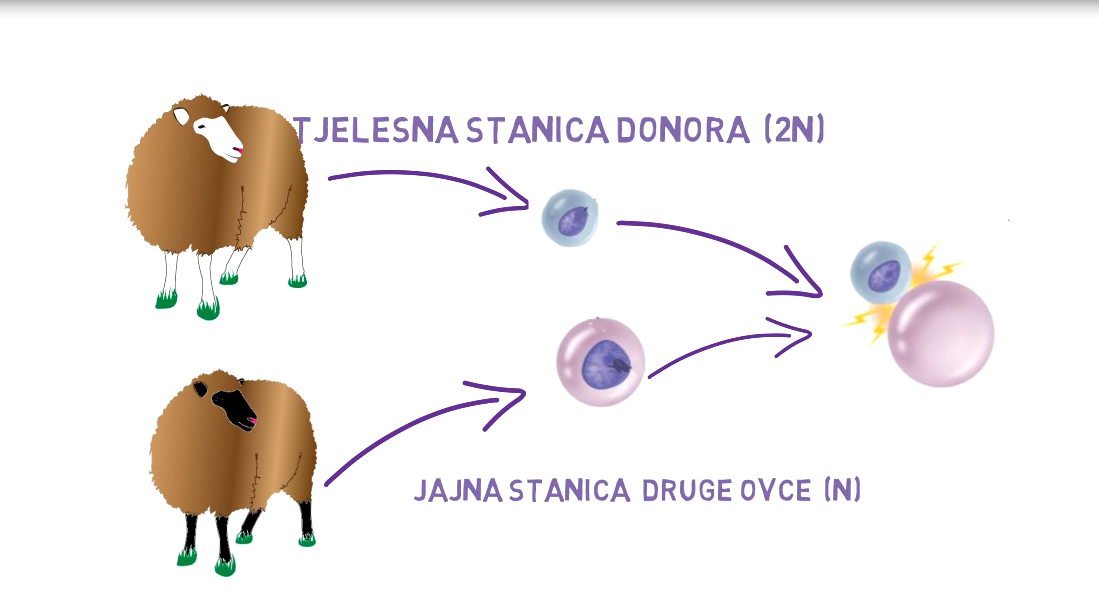 Robotika
Zakon robotike
Roboti su programirani s pomoću tri jednostavna pravila koja osiguravaju da ljudi uvijek budu glavni
Prvi zakon – robot ne smije ozlijediti ljudsko biće ili nečinjenjem dopustiti da se čovjeku nanese šteta.
Drugi zakon – robot se mora pokoravati naredbama koje mu daje ljudsko biće osim ako su te naredbe u sukobu s prvim zakonom.
Treći zakon – robot mora zaštititi vlastito postojanje sve dok takva zaštita nije u sukobu s prvim ili drugim zakonom.
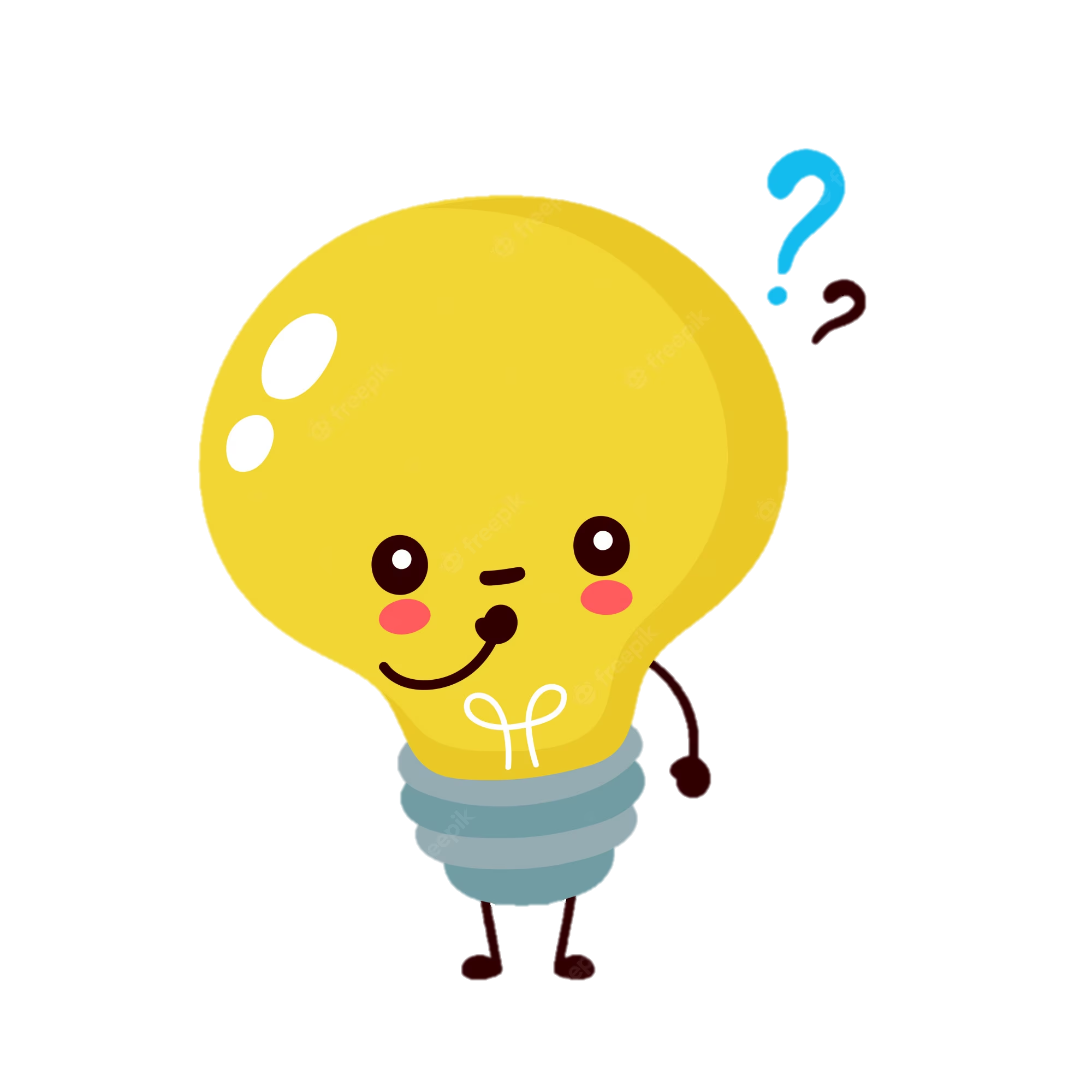 04
Put do pakla popločen je najboljim namjerama
PRIMJENA U RADU S DJECOM
05
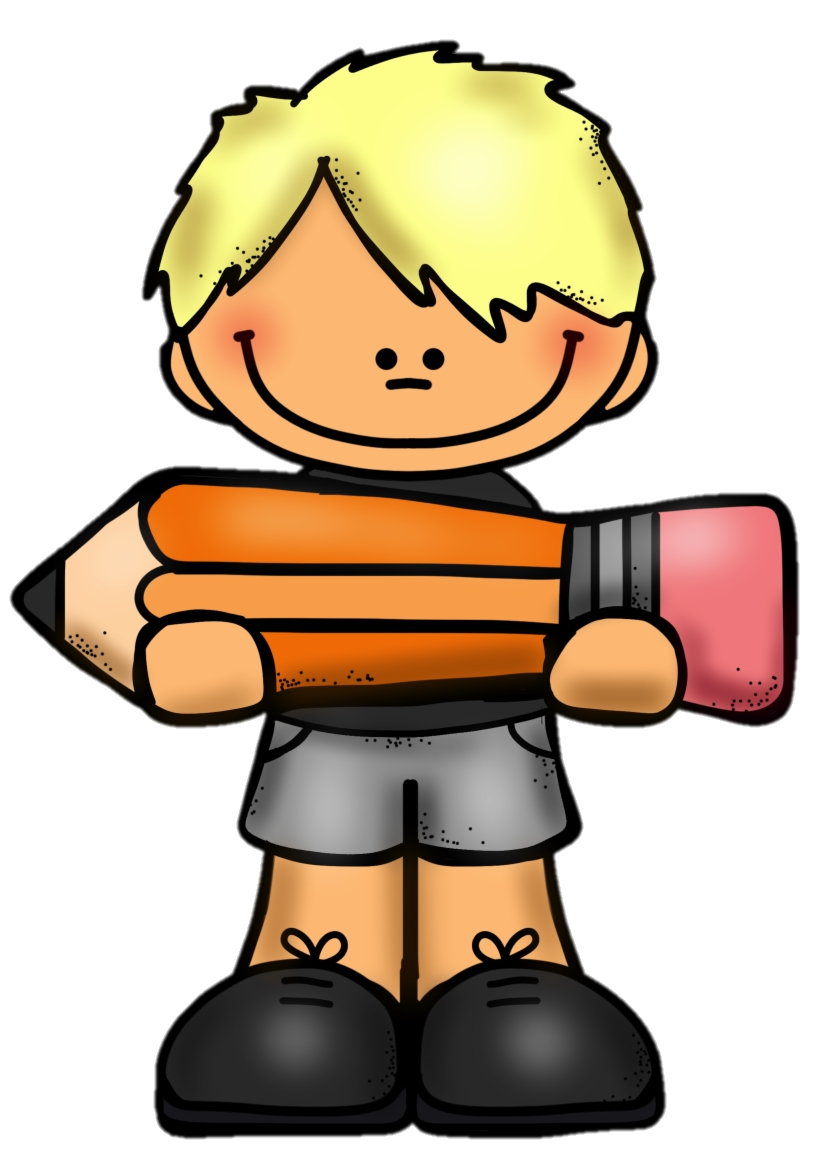 MOJ DIDA JE PAO S MARSA
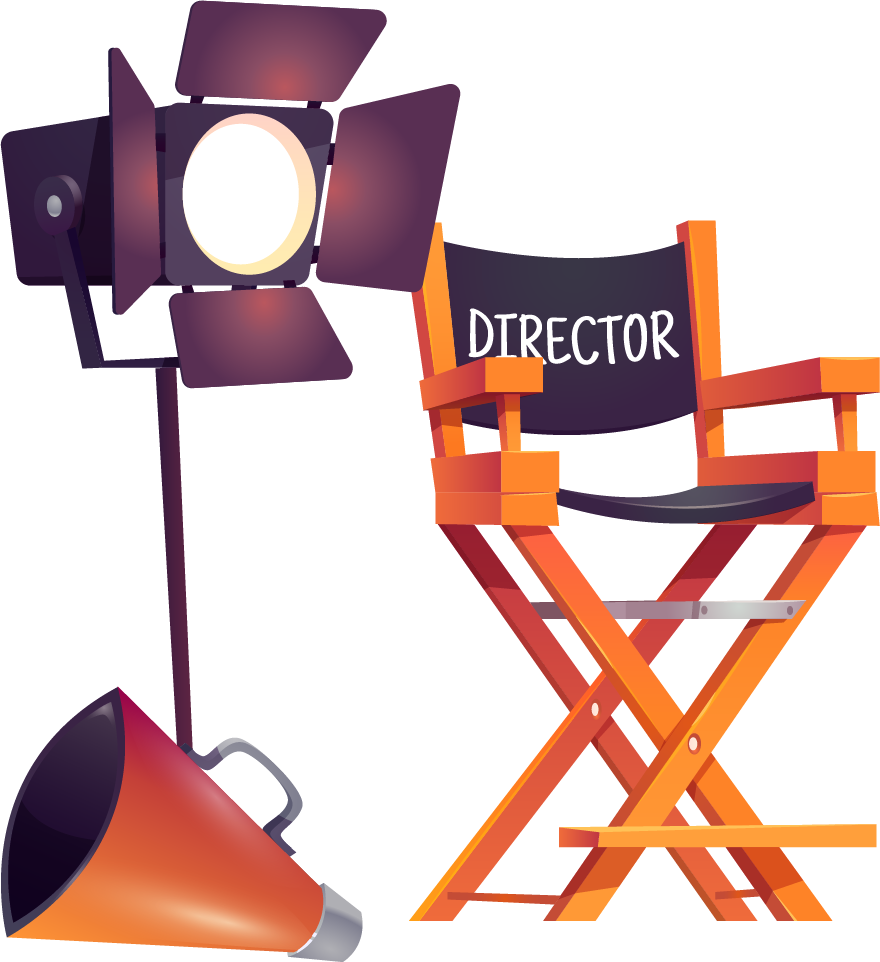 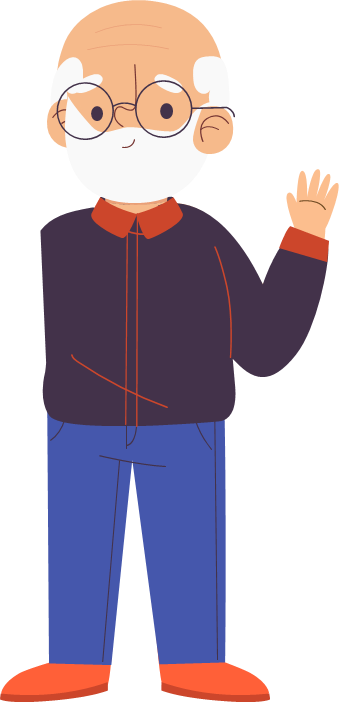 Autorice prezentacije:
Karla Nešković Vranješ i 
Ivona Marešić
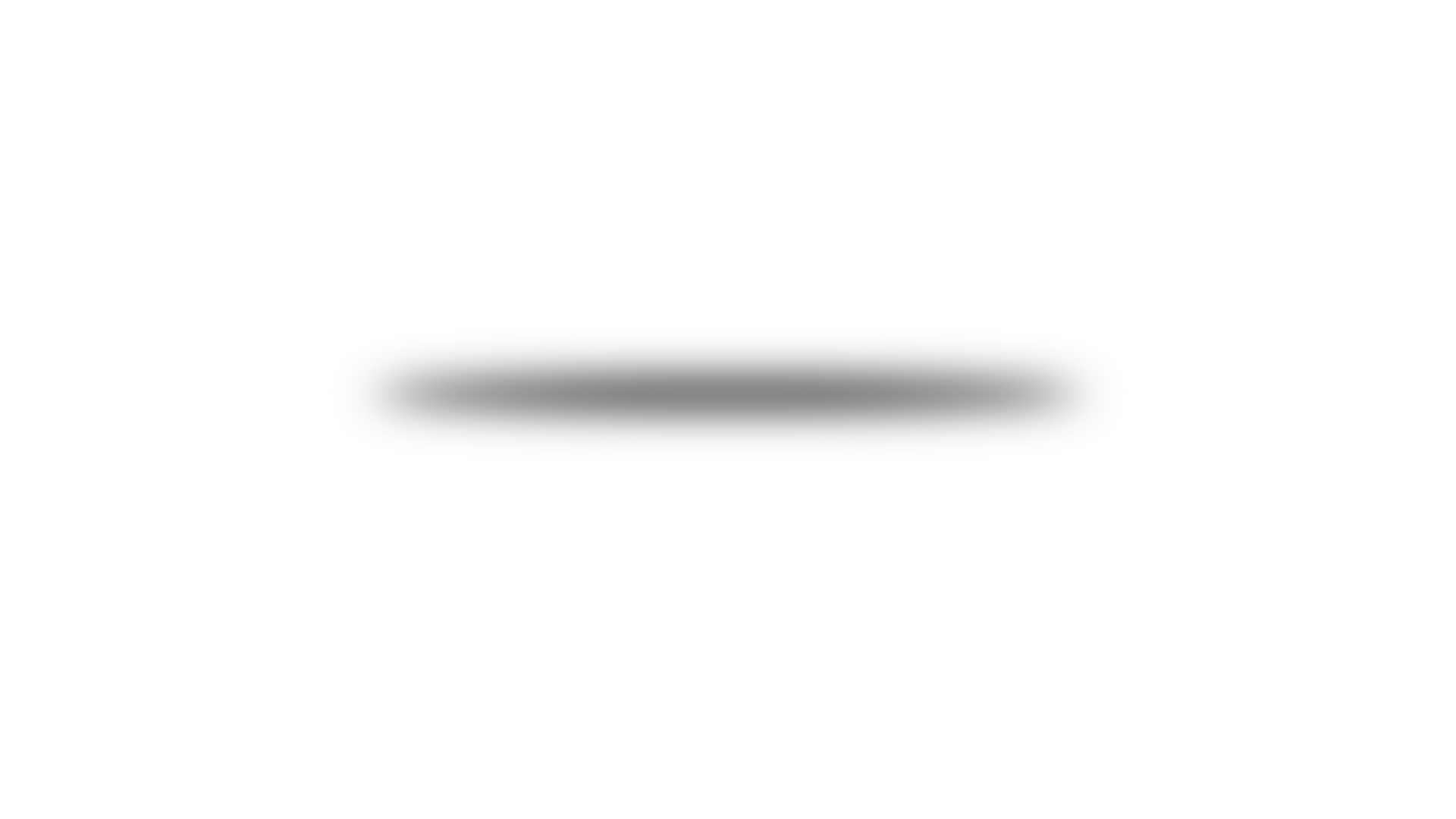 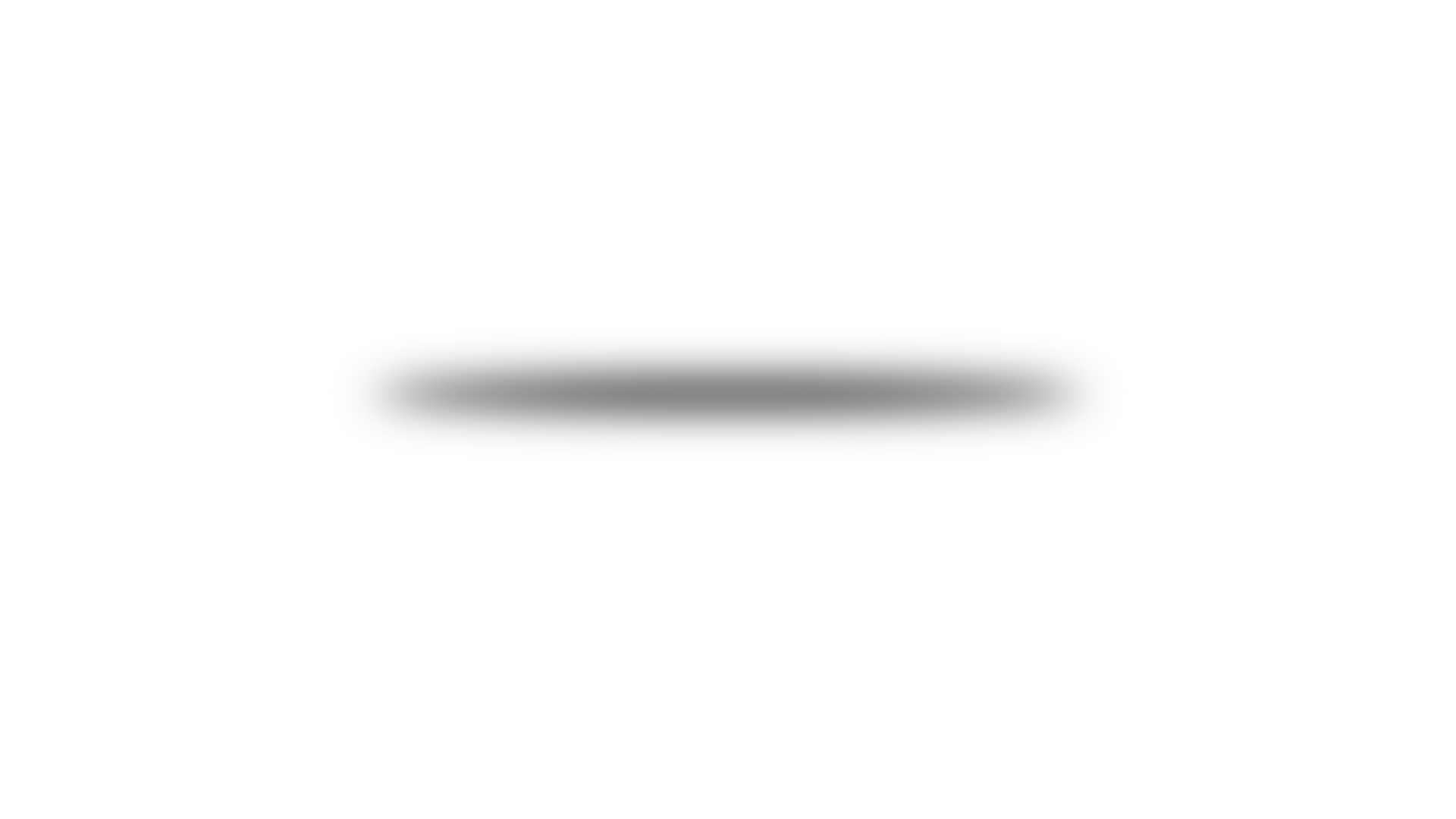 Hrvatska +
 Slovačka, Bosna i Hercegovina, Češka, Norveška, Luksemburg
Zemlja proizvodnje
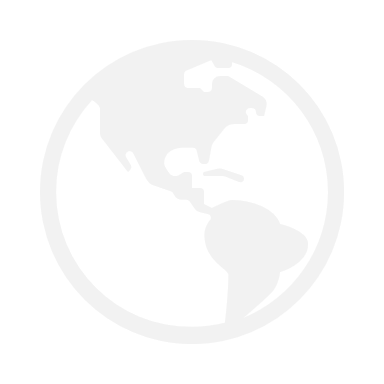 2019. godina
Godina proizvodnje
75 minuta, dugometražni film
Trajanje filma
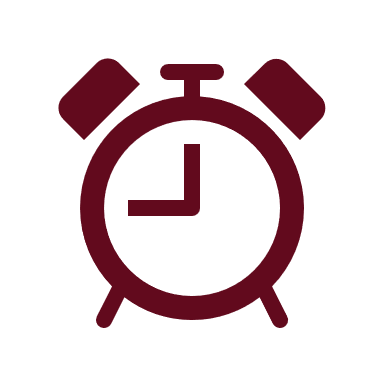 obiteljski, znanstveno-fantastični
Žanr
REDATELJI
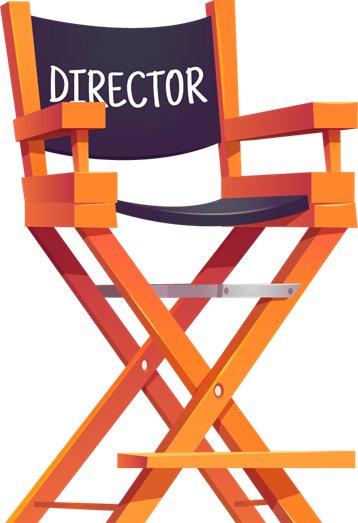 Rođen 1970. godine u Zagrebu



Jedan je od redatelja humorističnih serijala: 

„Bitange i princeze”, „Odmori se, zaslužio si” i „Stipe u gostima”.
Dražen Žarković
Marina Andree Škop
Rođena 1973. godine u Sarajevu.



Članica je Hrvatske udruge producenata i Hrvatskog društva filmskih djelatnika.
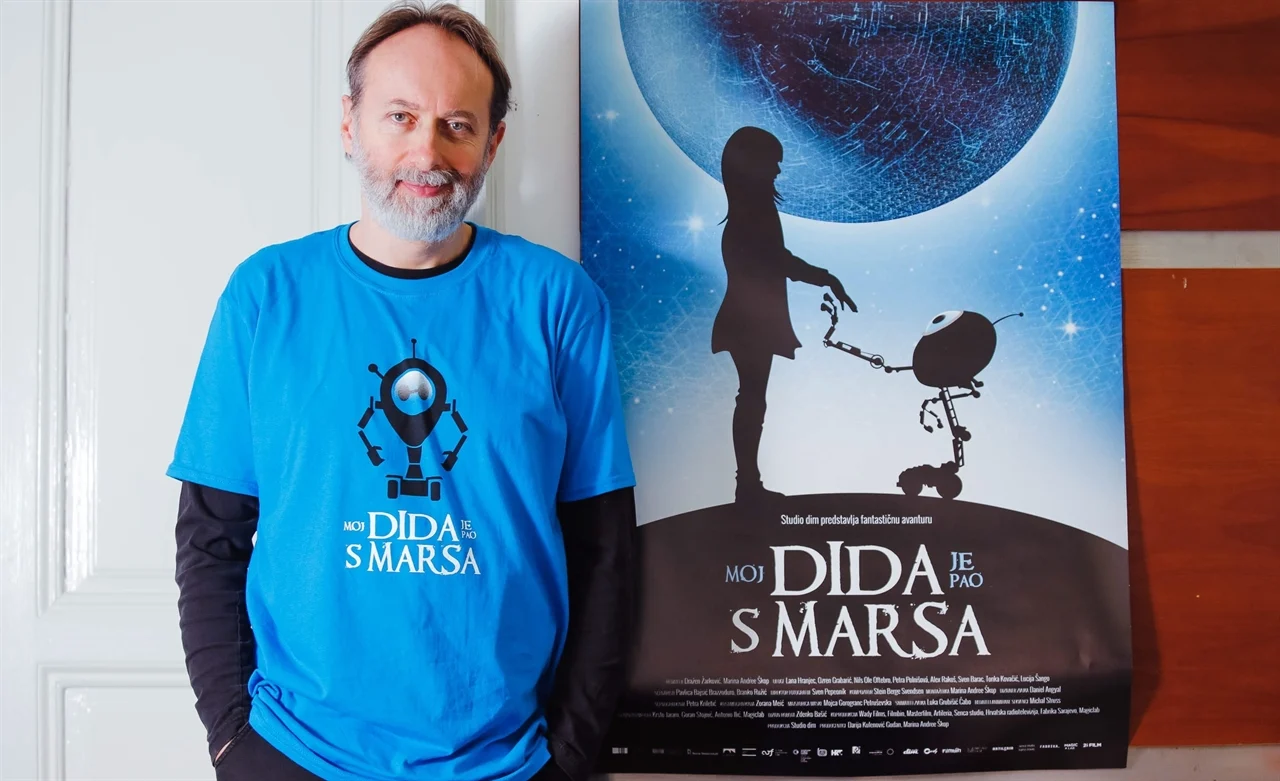 „Djeca prilikom odlaska u kino žele biti u prvom redu zabavljena, ali mislim da je zadatak nas autora da im ispod tog sloja zabave podvalimo i neke malo ozbiljnije teme koje ih mogu potaknuti na razmišljanje i koje mogu ponijeti sa sobom iz kina.”
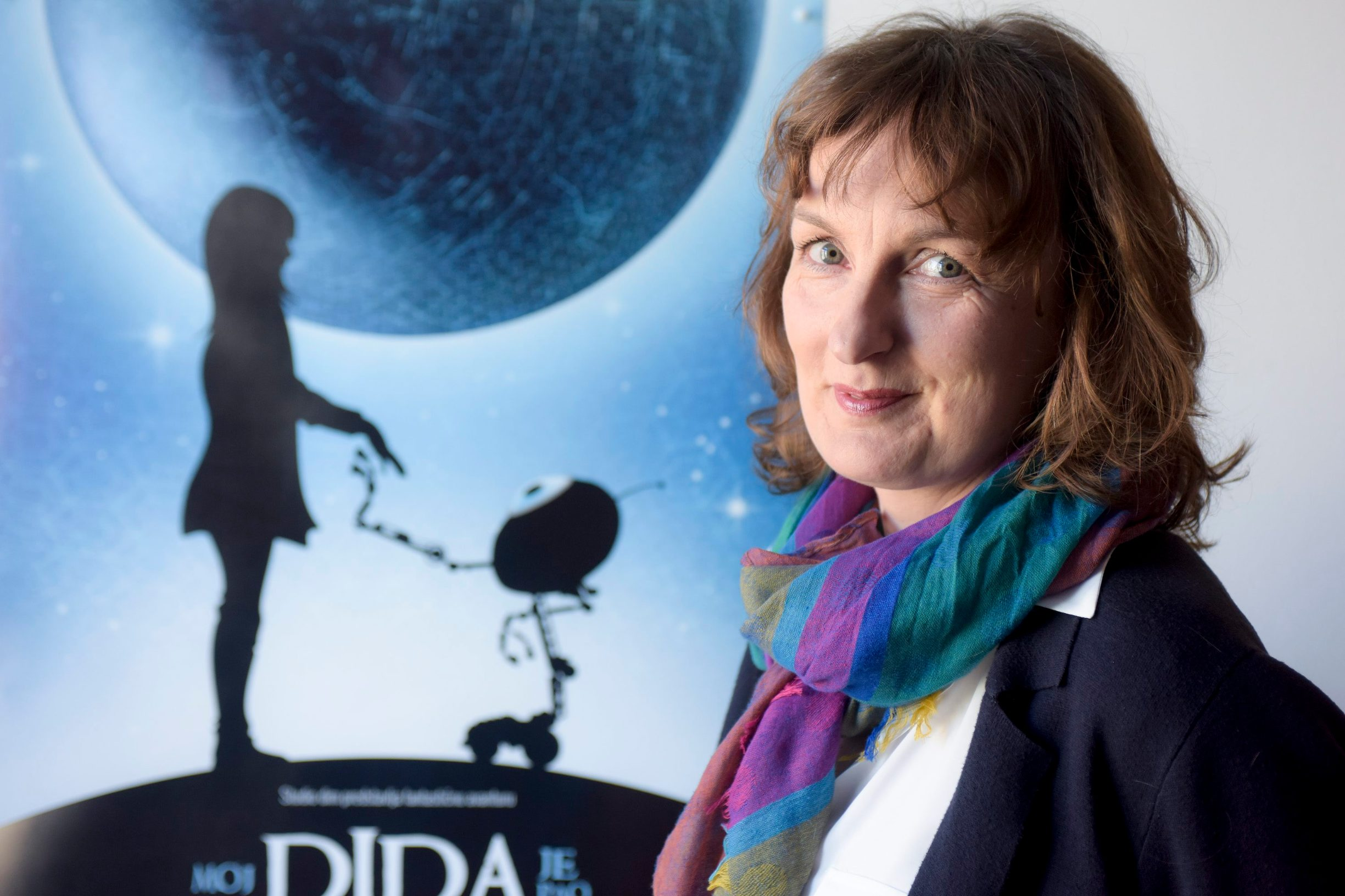 „Imali smo prije devet godina u Hrvatskoj priliku vidjeti dobar SF film Show Must go On Nevija Marasovića. Ipak, dječji SF film nije napravljen od osamdesetih godina. Osim što je to jako skup žanr, stvaratelji dječjih filmova najčešće posežu za lektirnim naslovima jer na taj način osiguravaju školsku publiku.''
Priča o prijateljstvu, ljubavi i iskrenosti
Djevojčica Una živi uobičajen život sve dok njezinog djeda ne otmu vanzemaljci. Kada Una shvati što se dogodilo, u podrumu svoje kuće upozna novog prijatelja i otkrije da je djed izvanzemaljac. Una i njezin novi prijatelj imaju manje od 24 sata da pronađu djeda i spase ga.
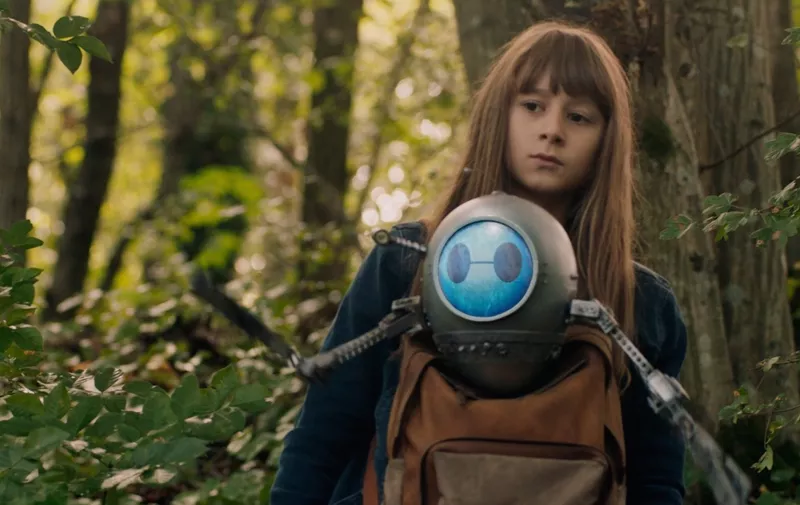 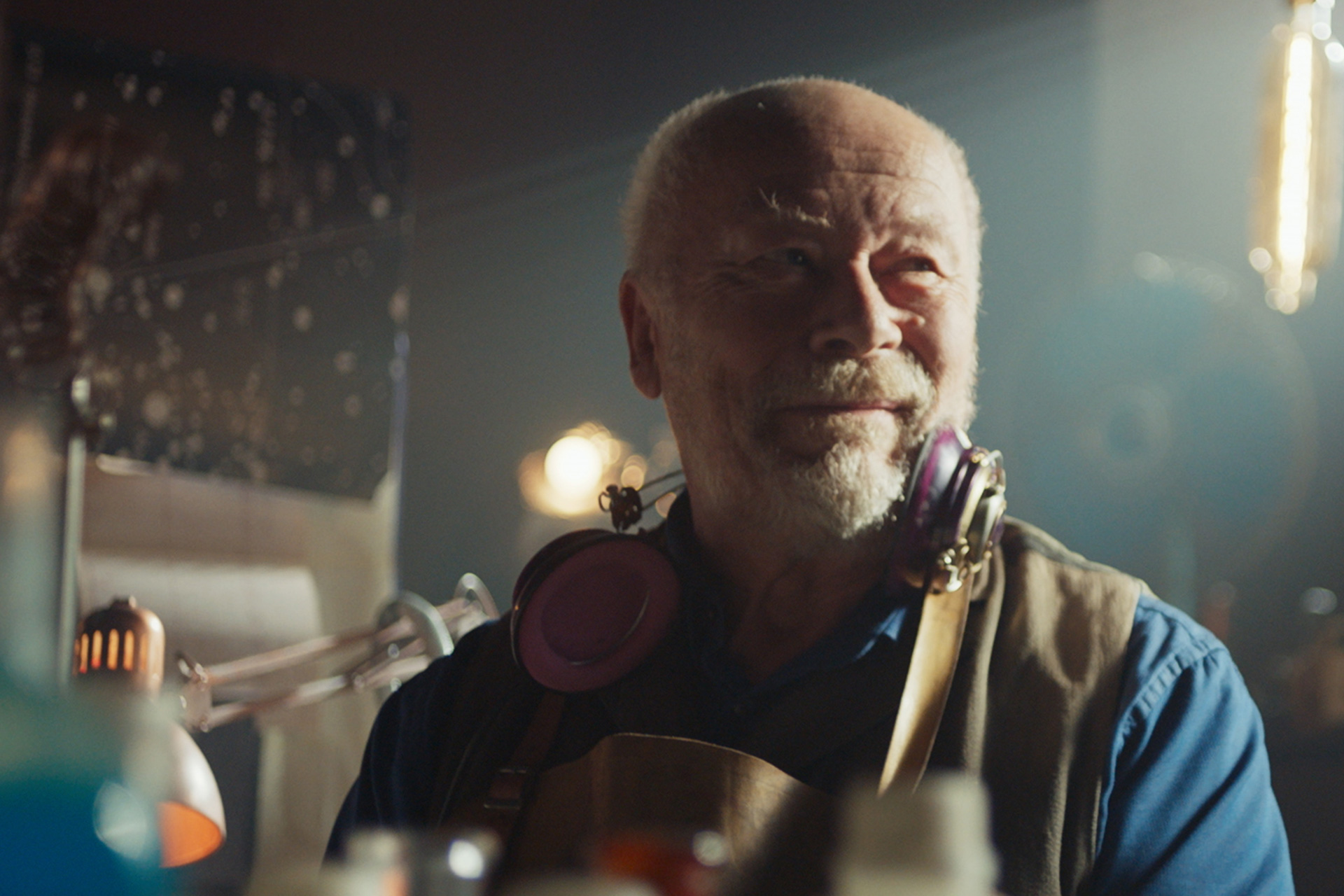 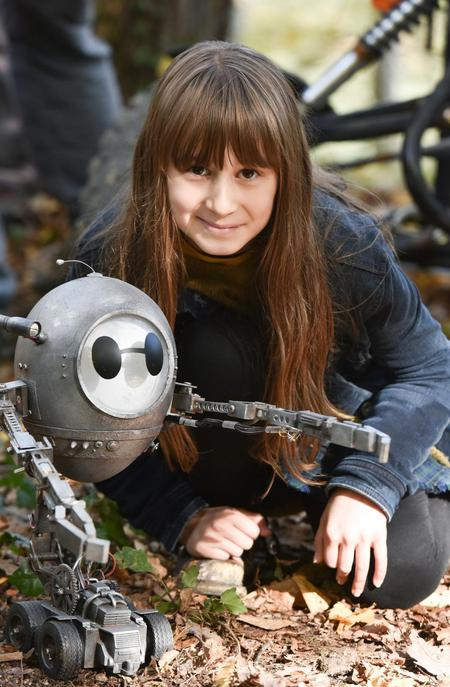 TIJEK RADNJE
1. Djeda otimaju izvanzemaljci.
2. Una upoznaje Doda.
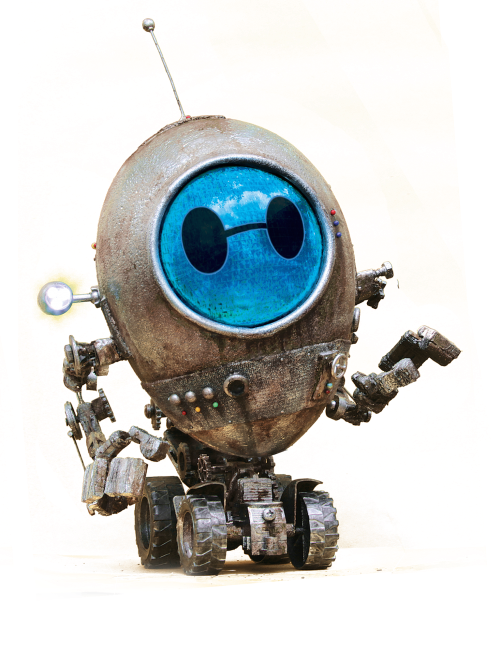 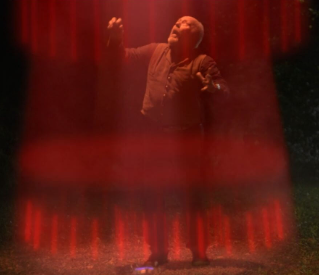 3. Una i Dodo odlaze spasiti djeda.
4. Rastanak Une i Dode.
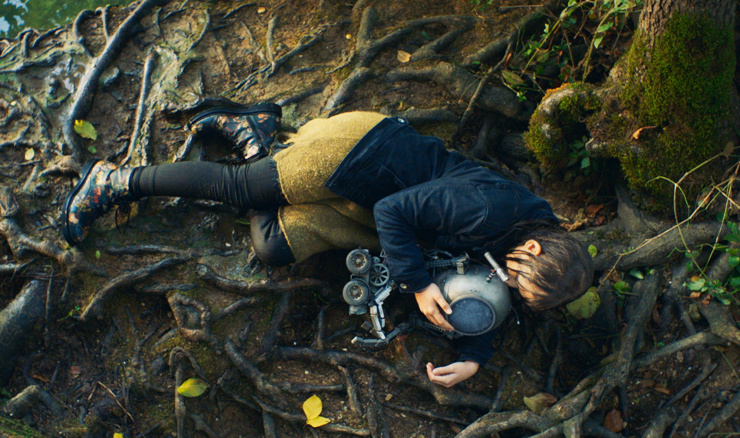 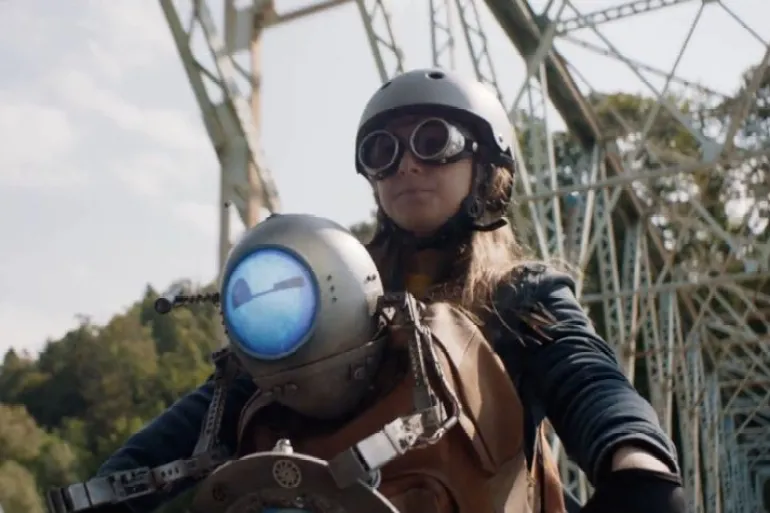 Una objašnjava Dodu da su „frendovi” ona bića koja ti dođu na rođendan, čekaju te ispred škole i ne uvaljuju se dečku koji ti se sviđa.
Jedino je u životu bitno raditi za djecu, baviti se njima, zabavljati se i igrati.
MOTIV PRIJATELJSTVA I MOTIV LJUBAVI
Jedni drugima moramo biti „frendovi”.
Druženje, prijateljstvo i ljubav  vrijednosti kojima ćemo obogatiti svoje živote.
TEME ZA RASPRAVU:
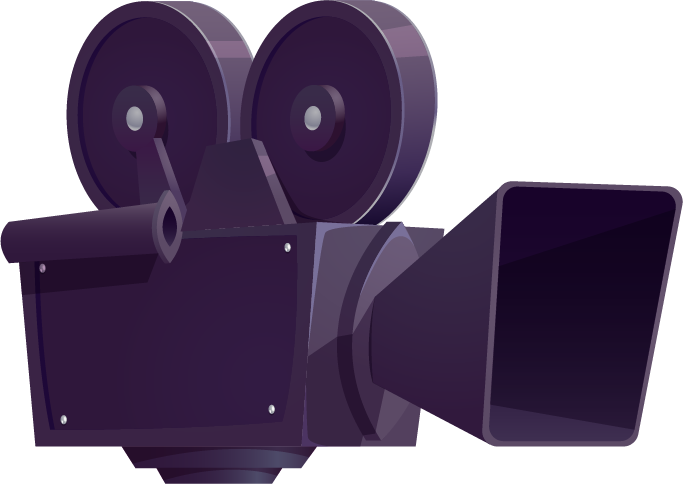 Avantura
Prijateljstvo
Spašavanje dide i mame.
Između Une i Dode.
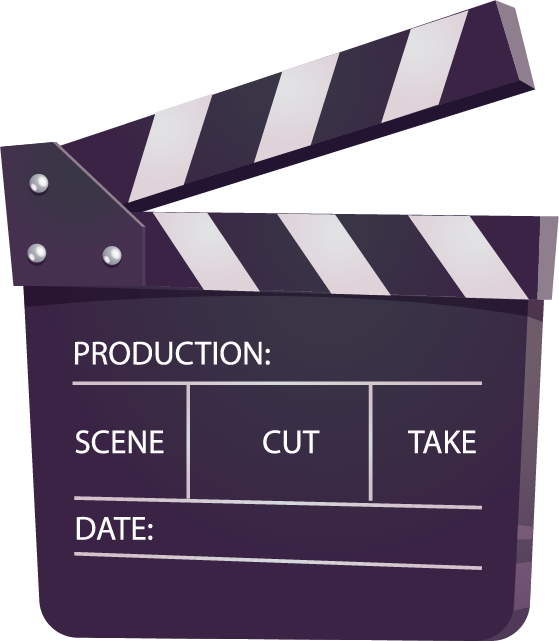 Obitelj
Svemir
Najvažnija zajednica za dijete.
Planeti, galaksija
Ljubav
Vršnjačko nasilje
Najvažnija vrijednost
Kako ga otkriti?
Kako pomoći?
Interpretacija filma u  nastavi
Prikaz prošlosti – bolje razumijevanje daljnje radnje filma
Interpretacija u nastavi -korelacija
Priroda i društvo - vremenski slijed: prošlost – sadašnjost -budućnost
Znatiželjna djevojčica Una
Dodo
Hrvatski jezik - opis lika (fizička, psihološka, moralna i govorna karakterizacija
Uporaba informacijske i komunikacijske tehnologije (pravilna uporaba tehnologije), Osobni i socijalni razvoj (prijateljstvo, moralne vrijednosti)
Vršnjačko nasilje u školi i izvan nje (virtualno zlostavljanje)
Hrvatski jezik - opis lika, usporedba likova, sastavak na temu „Ljubav je nepobjedivo čudo” 
Likovna kultura - izrada robota
Upute:
1. Od ponuđenog materijala izraditi vlastitog robota/izvanzemaljca (u grupama po 3)2. Napisati poruku o prijateljstvu koju će vaš robot/izvanzemaljac poslati (drugima)3. Nakon što ste izraditi robota, ispuniti njegovu osobnu iskaznicu na papir u boji:4. Osobna iskaznica sadrži sljedeće elemente: a) Ime robota/izvanzemaljcab) Mjesto odakle dolazi (proizvoljno, može biti i nepostojeće mjesto/planet)c) Unutarnje osobine d) „Super moć” koju posjeduje (osobina ili sposobnost)5. Nakon izrade osobne iskaznice, drugim grupama predstaviti svog robota/izvanzemaljca * predviđeno vrijeme radionice: 20 minuta
EKIPA ZA 6BIG HERO 6
Autorice prezentacije:
Natali Jurić i Lea Kozić
AUTORI
Redatelji: Don Hall i Chris Williams
Producent: Roy Conli
Scenaristi: Jordan Roberts, Robert L. Baird i Dan Gerson
Glazba: Henry Jackma
Distribucija: Walt Disney Animation Studios
ŽANR
Vrsta: Animirani film
Datum početka prikazivanja: 23. listopada 2014. 
Vrijeme trajanja: 102 minute (dugometražni)
Jezik: engleski jezik
Distribucija: Walt Disney Animation Studios
FABULA FILMA
Prijateljstvo Hira i Baymaxa.
Hiro i Tadashi odlaze u laboratorij za istraživanje tehnološkog instituta.
04
02
05
03
01
Borba Ekipe za 6 i čovjeka s maskom.
Požar na natjecanju.
Hiro Hamada u ilegalnim borbama robota.
LIKOVI / GLASOVI
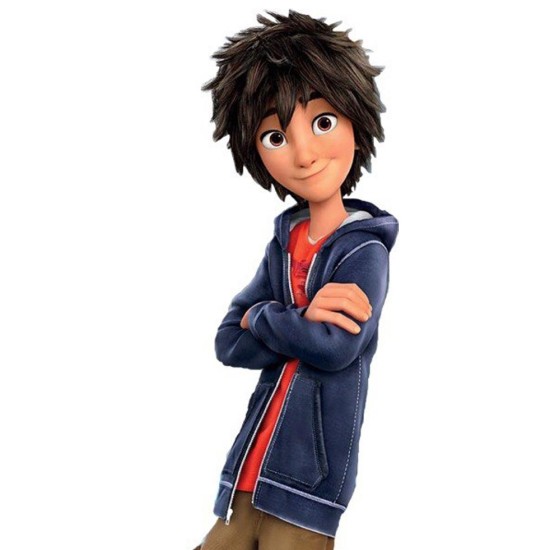 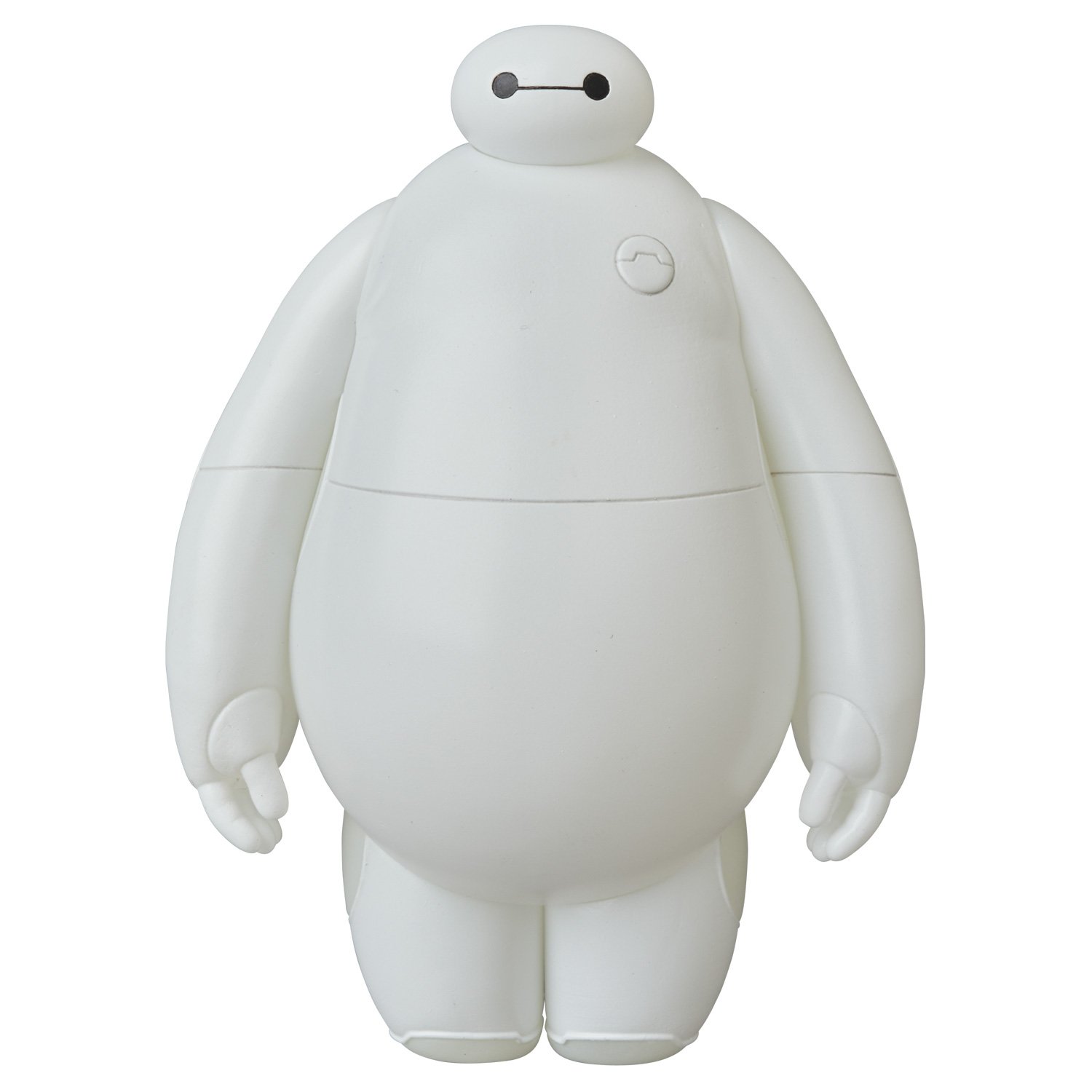 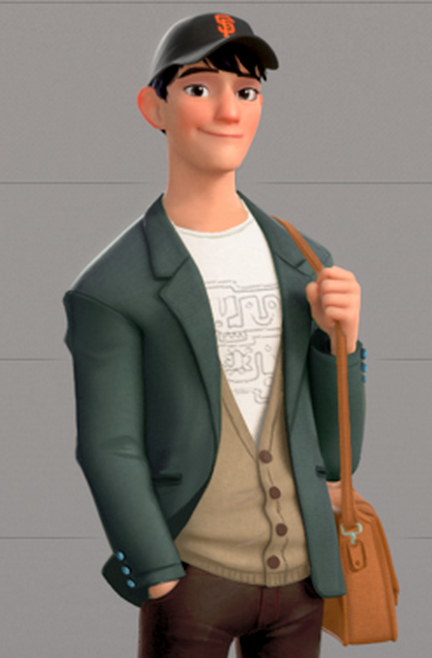 Hiro Hamada
Baymax
Tadashi Hamada
Svijet: Ryan Potter
Hrvatska: Tit-Emanuel Medvešek
Svijet: Scott Adsit
Hrvatska: Dražen Šivak
Svijet: Daniel Henney
Hrvatska: Zoran Pribičević
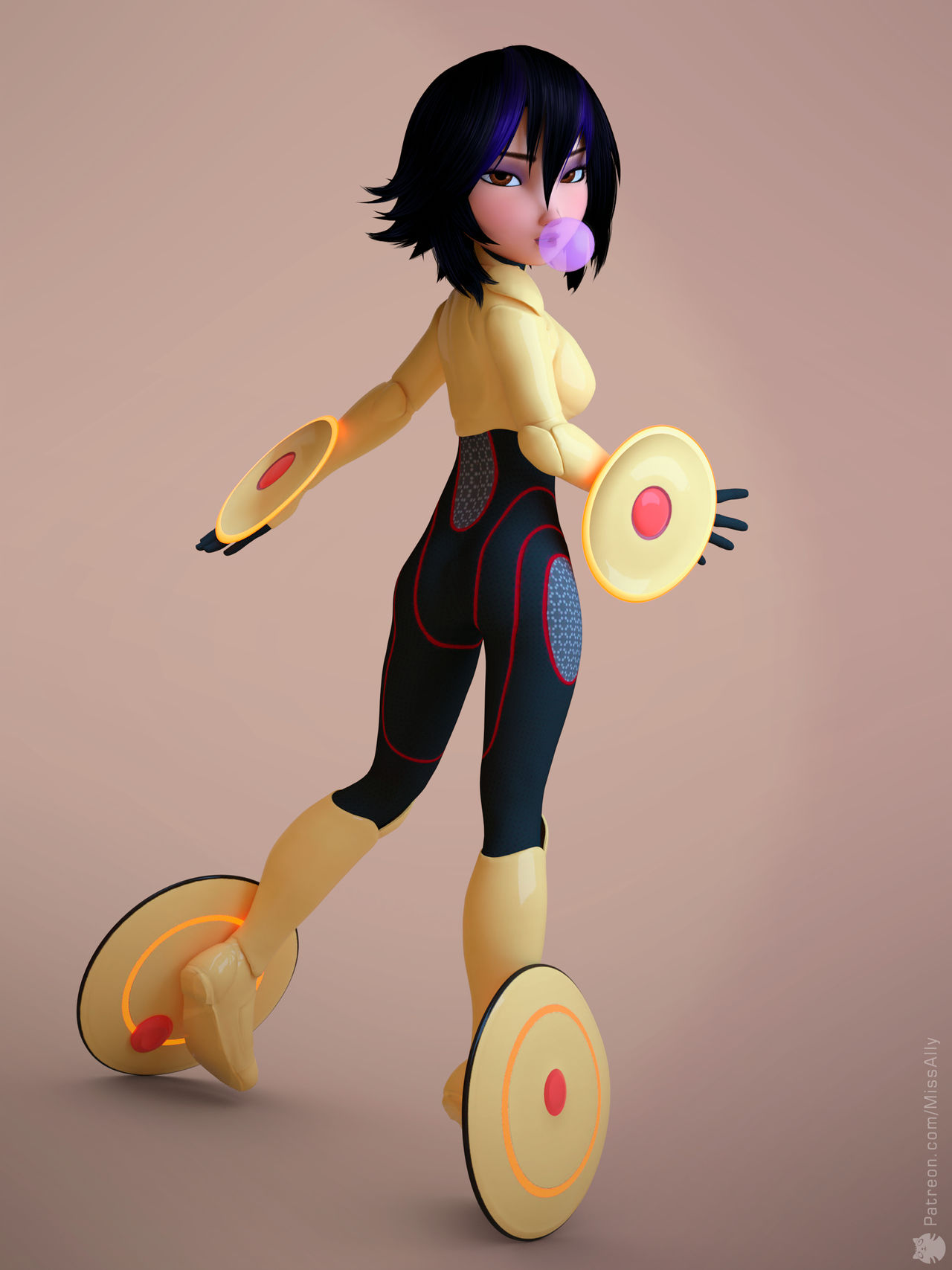 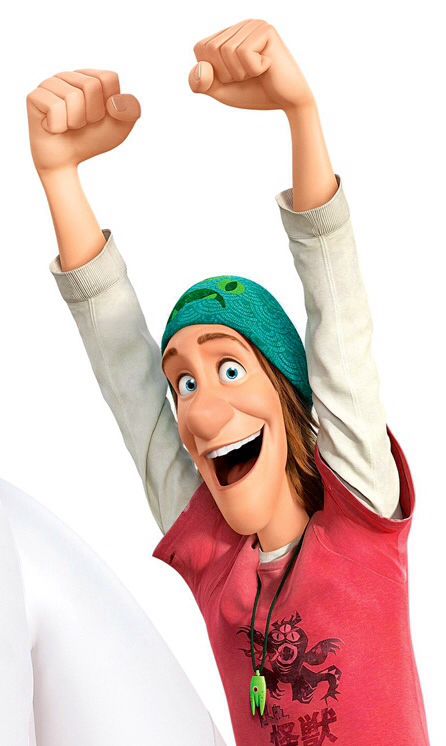 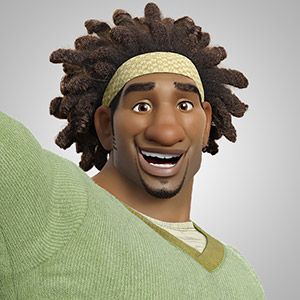 Fred
Go Go Tomago
Wasabi
Svijet: T. J. Miller
Hrvatska: Krunoslav Klabučar
Svijet: Jamie Chung
Hrvatska: Iva Mihalić
Svijet: Damon Wayans Jr.
Hrvatska: Jerko Marčić
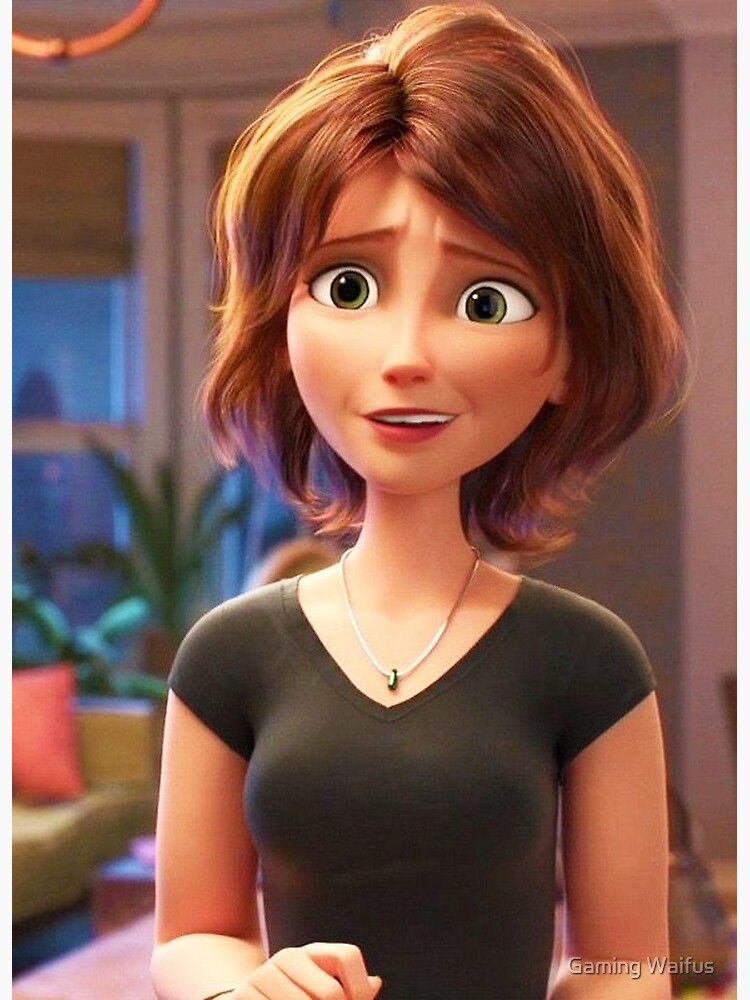 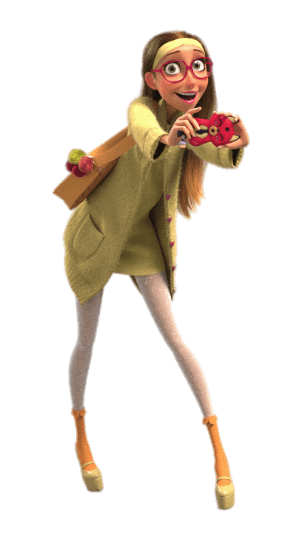 Honey Lemon
Ujna Cass
Svijet: Génesis Rodríguez
Hrvatska: Judita Franković
Svijet: Maya Rudolph
Hrvatska: Suzana Nikolić
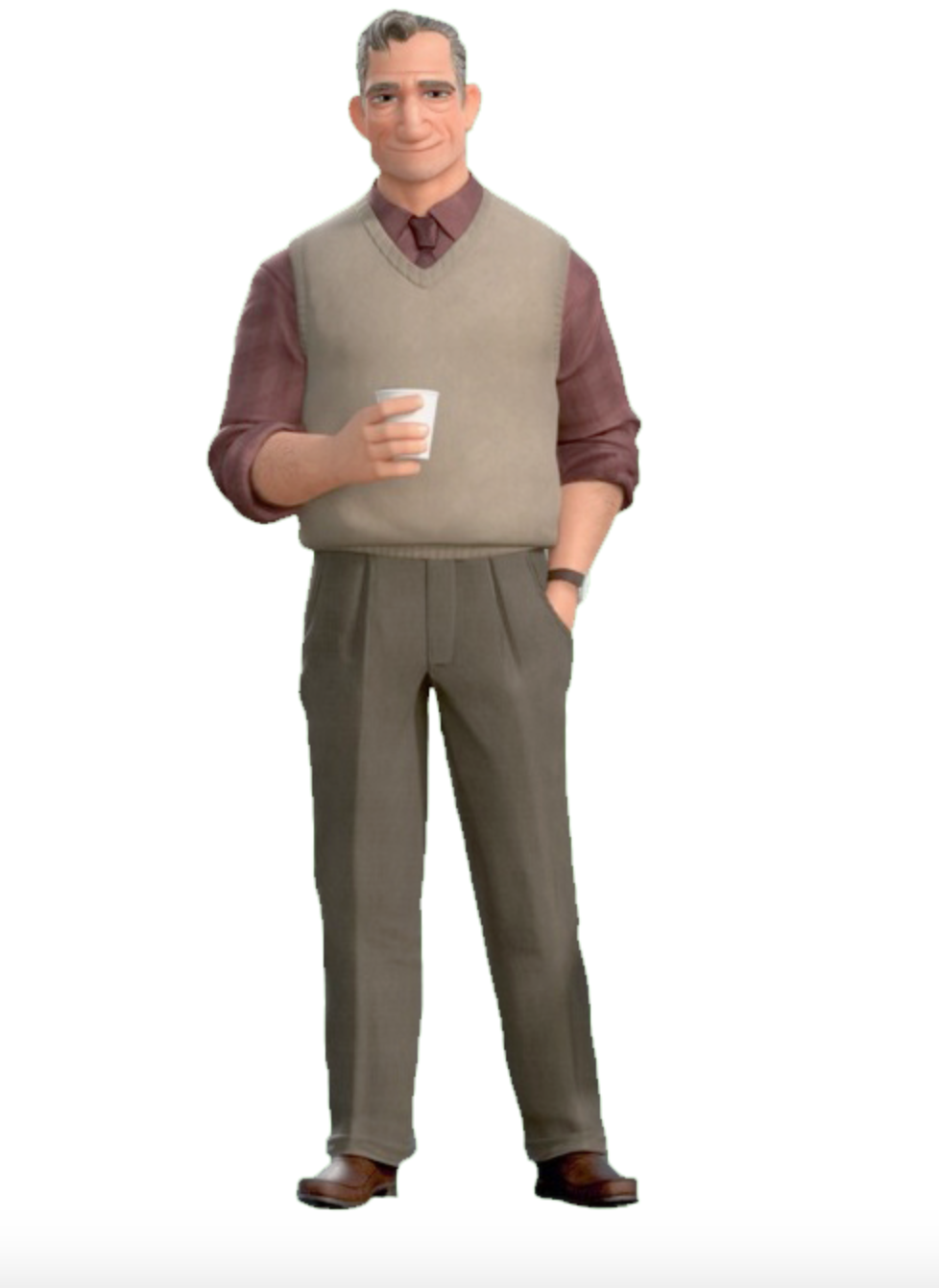 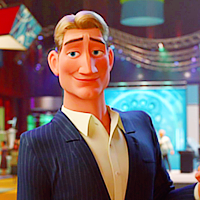 Robert Callaghan
Alistair Krei
Svijet: James Cromwell
Hrvatska: Siniša Popović
Svijet: Alan Tudyk
Hrvatska: Marko Torjanac
PRIMJENA FILMA U RADU S DJECOM
Hrvatski jezik
Likovna kultura
Pisanje učeničkih sastavaka.
Promjena kraja filma.
Karakterizacija likova.
Dramatizacija – igranje uloga.
Oponašanje likova.
Crtanje robota iz filma koristeći razne likovne tehnike.
Izmišljanje novih robota.
Glazbena kultura
Priroda i društvo
Određivanje glazbenih sastavnica na primjeru skladbi iz filma.
Razgovor o okolišu u filmu.
Razgovor o prometnim pravilima.
Poruke filma:
Kritika korporacija i njihovog načina djelovanja
Važnosti usmjeravanja talenta u korisne svrhe
Važnost školovanja
Prijateljstvo, ljubav i solidarnost
ZANIMLJIVOSTI
Baymaxova pravila ponašanja su vezana uz zakone robotike Isaaca Asimova.
Film je nominiran za nagrade „Oscar” i „Zlatni globus”.
ROBOTIKA
NOMINACIJE
OSCAR
MARVEL
Film je osvojio nagradu „Oscar” za najbolji animirani film 2015. godine.
Film je inspiriran istoimenim Marvelovim stripom.
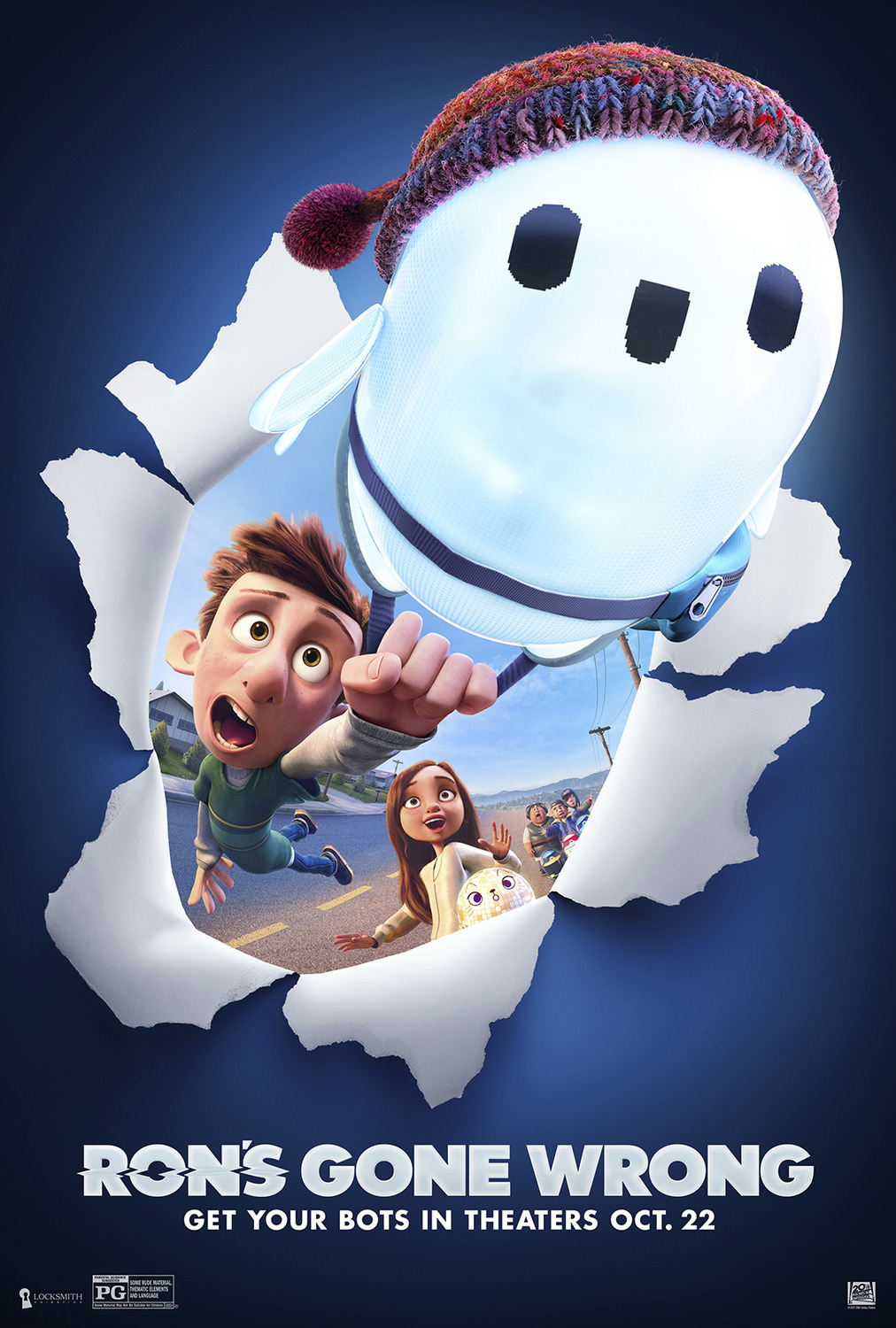 NESAVRŠENI ROBOT RON
Autorice prezentacije:
Lorena Škrobonja i 
Elis Vošten
O FILMU
„Nesavršeni robot Ronˮ je američki animirani film iz 2021. godine, koji je producirao 20th Century Studios i Locksmith Animation. Film je režirala Sarah Smith i Jean-Philippe Vine, a glavne uloge (glasovima) tumače Zach Galifianakis i Jack Dylan Grazer.

Radnja filma prati 11-godišnjeg dječaka Barneyja koji želi imati savršenog robota za društvo. Međutim, umjesto savršenog robota, Barney dobiva robota Rona koji je neuspjeli model, „pukaoˮ u proizvodnji. Unatoč Ronovim manama, Barney i Ron postaju prijatelji te se zajedno upuštaju u uzbudljive avanture.

„Nesavršeni robot Ronˮ je dobio pozitivne kritike zbog svog humora, animacije i srdačne priče.
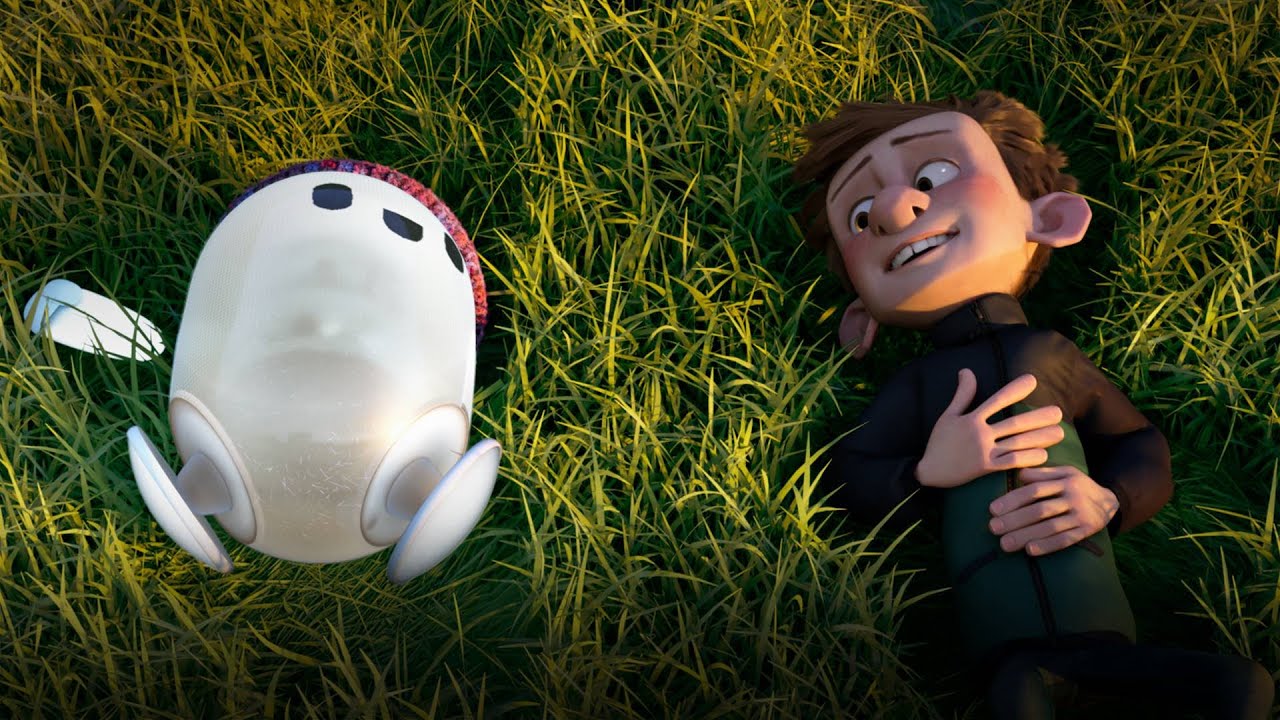 FILMSKA IZRAŽAJNA SREDSTVA
Animirani film koristi mnoge filmske tehnike i izražajna sredstva kako bi stvorio vizualno privlačnu i emocionalno dirljivu priču.

ANIMACIJA

Film koristi tehnologiju CGI animacije (computer-generated imagery) koja omogućuje da  se likovi i svijet animiraju na vrlo realističan način. Animacija je živopisna i dinamična, što pomaže u stvaranju uvjerljivog svijeta i likova.
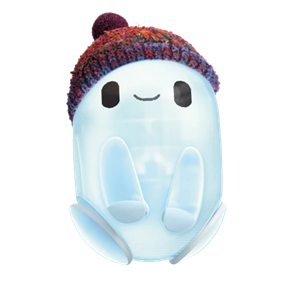 BOJE
Boje su u crtanim filmovima veoma važne jer pomažu u stvaranju raspoloženja i naglašavanju različitih aspekata filma. Film koristi širok raspon boja kako bi se stvorila živopisna i dinamična vizualna priča. Posebno se koriste jake, svijetle boje koje privlače pozornost i stvaraju upečatljive slike. 
KAMERA
Animirani film također koristi tehniku kamere kako bi stvorio razne vizualne perspektive. Kamera se često kreće uokolo likova i scena, stvarajući osjećaj stvarnosti i dinamike.
GLAZBA 
Glazba je također važan aspekt filma. Film koristi originalnu glazbu koja doprinosi atmosferi i emocijama koje se prenose na gledatelja.
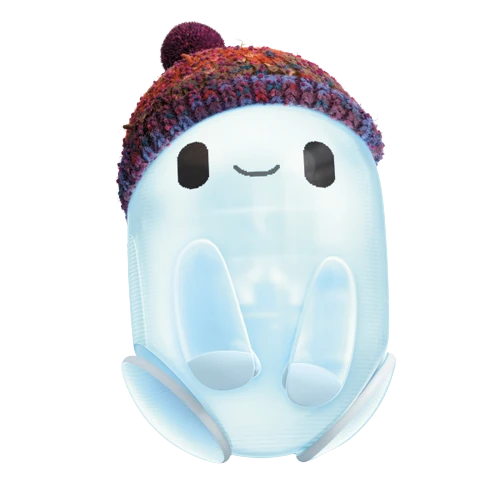 LIKOVI
Ron – robot koji ima probleme u svom programiranju i nije savršen, njegovo je programiranje poremećeno tijekom proizvodnje.
Ron se sprijateljuje s dječakom Barneyjem i zajedno doživljavaju razne avanture. 

Barney – glavni lik u filmu, jedanaestogodišnji dječak koji se osjeća usamljeno dok ne dobije robota Rona za rođendan.  Želi imati savršenog robota. Nakon što dobije Rona, otkriva da savršenstvo nije uvijek ono što je potrebno za prijateljstvo.
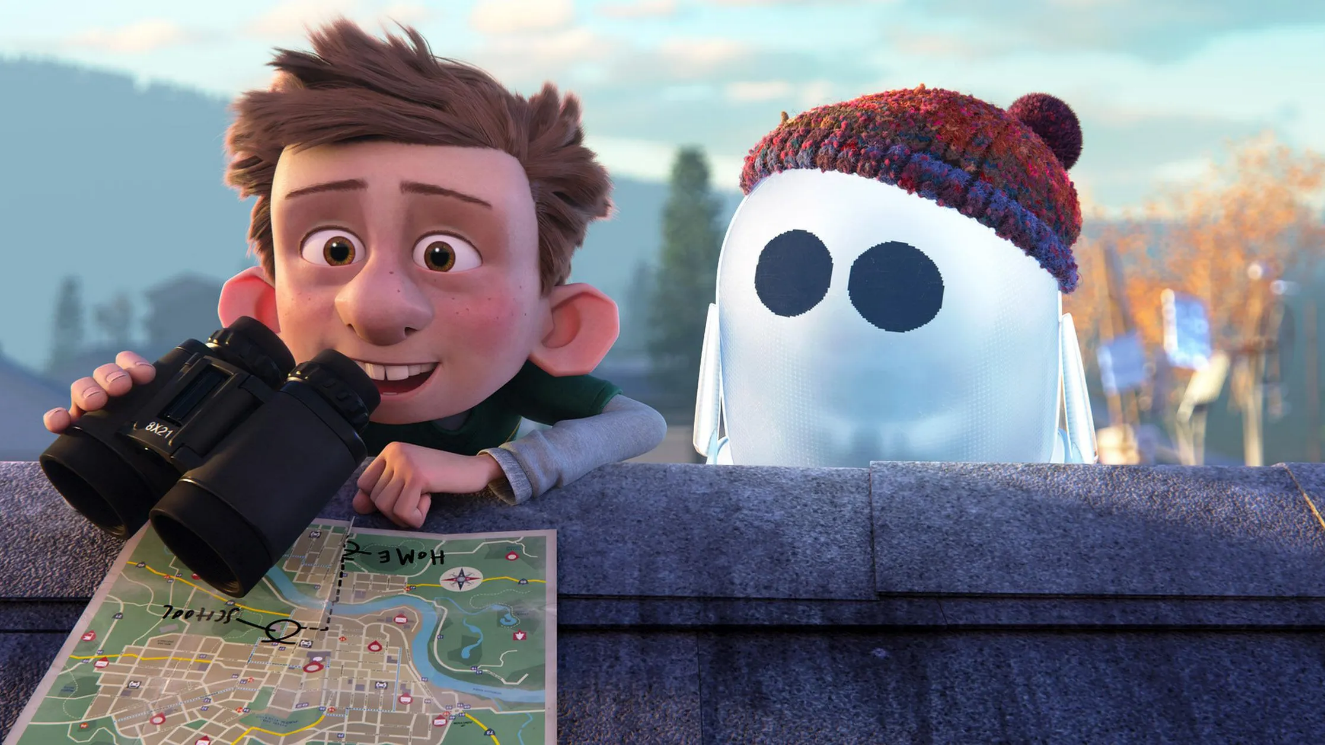 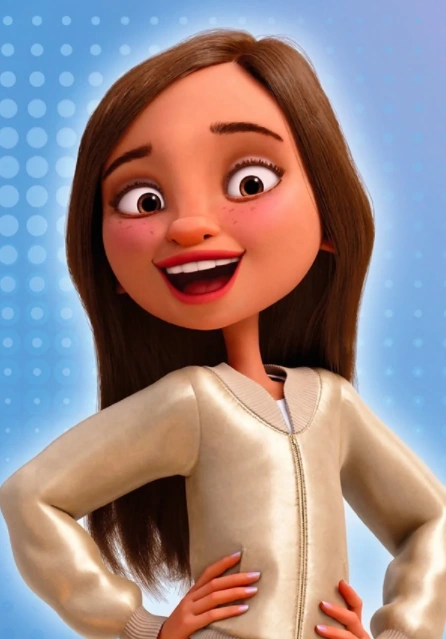 Savannah – popularna djevojčica koju Barney pokušava impresionirati. Zapravo je nesretna i nema prave prijatelje,  najviše za nju mari Barney.

Mark – direktor tvrtke Bubble. Stvara B-botove kao svoj najveći uspjeh. On se smatra najboljim u svemu, ali Ron ga uvjeri da je važnije biti prijatelj, nego imati najbolje stvari.

ZLI DJEČACI – maltretiraju Barneyja, žele biti popularni i prihvaćeni, a zapravo su nesretni.

ANDREW – zli kolega direktora Marca koji želi uništiti Rona.
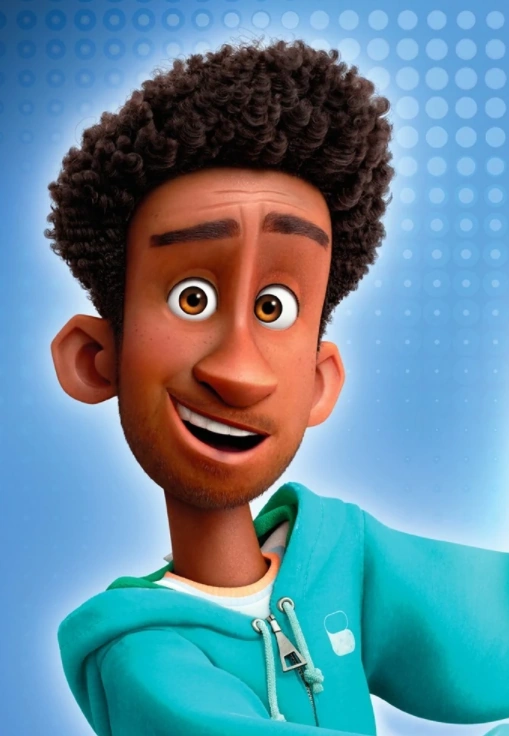 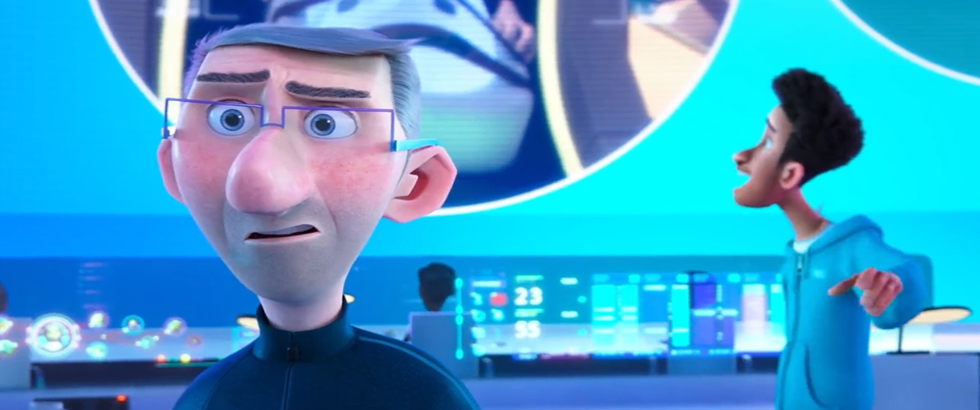 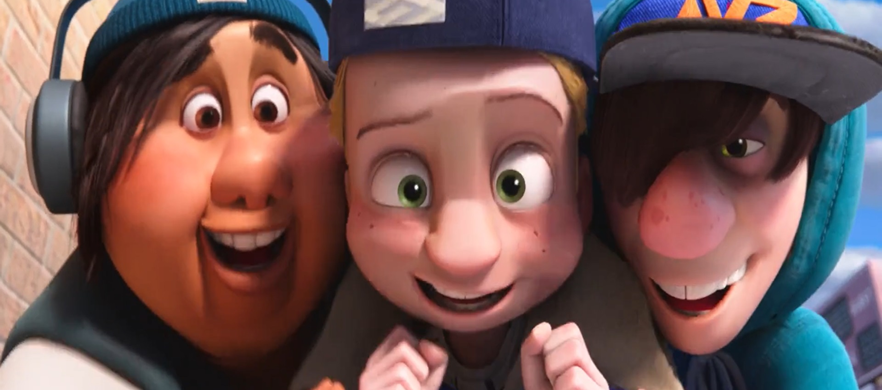 Barnijeva baka – draga i pažljiva baka koja najviše na svijetu voli svog unuka.
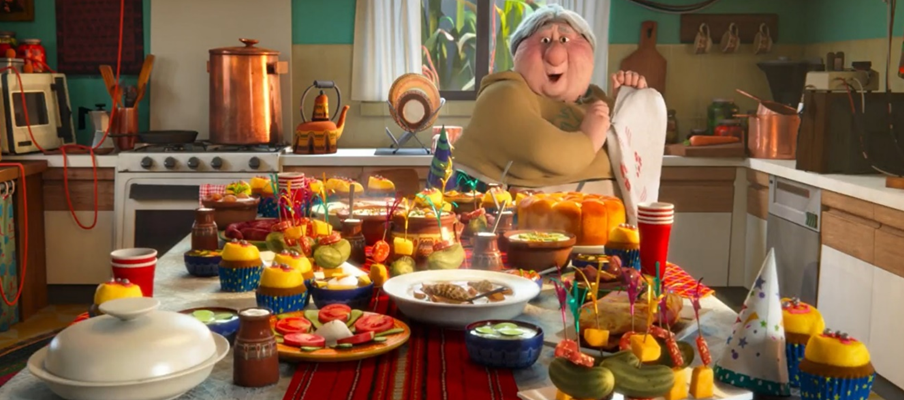 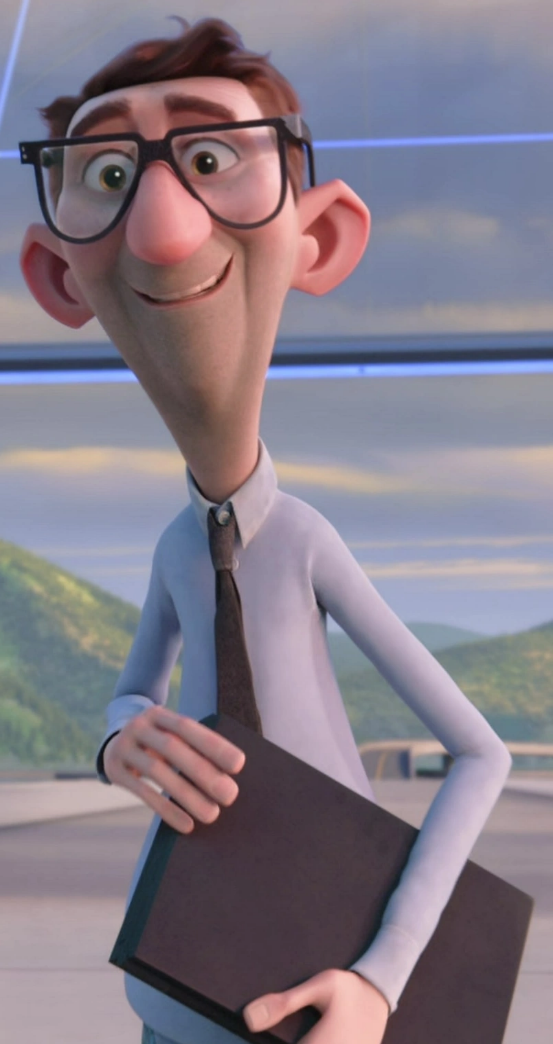 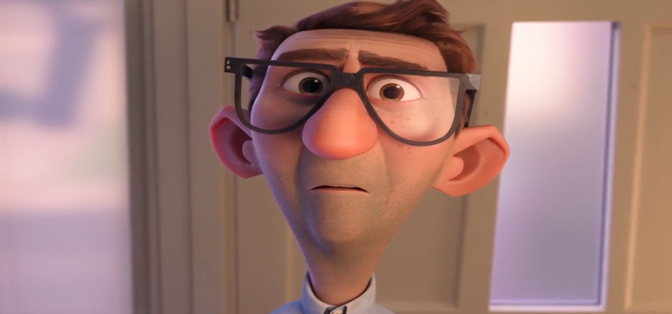 BARNIJEV OTAC – radnik u tvrtki koja proizvodi robote. Njegov radni raspored ga sprečava da provodi više vremena s Barneyjem zbog čega se Barney osjeća usamljeno.
PRIMJENA U NASTAVI
Pismo najboljem prijatelju

Razgovor o filmu i dječjem mišljenju o nasilju i tehnologiji koja se javlja u filmu

Drugačiji završetak priče
Razgovor o vršnjačkom nasilju

Obrada slikovnica na temu vršnjačkog nasilja

Radionica s djecom o tehnologiji i njezinom utjecaju na djecu

Igrokaz koji djeca sama osmišljavaju nakon pogledanog filma „Nesavršeni robot Ron”

Slikanje i crtanje scena iz filma „Nesavršeni robot Ron”
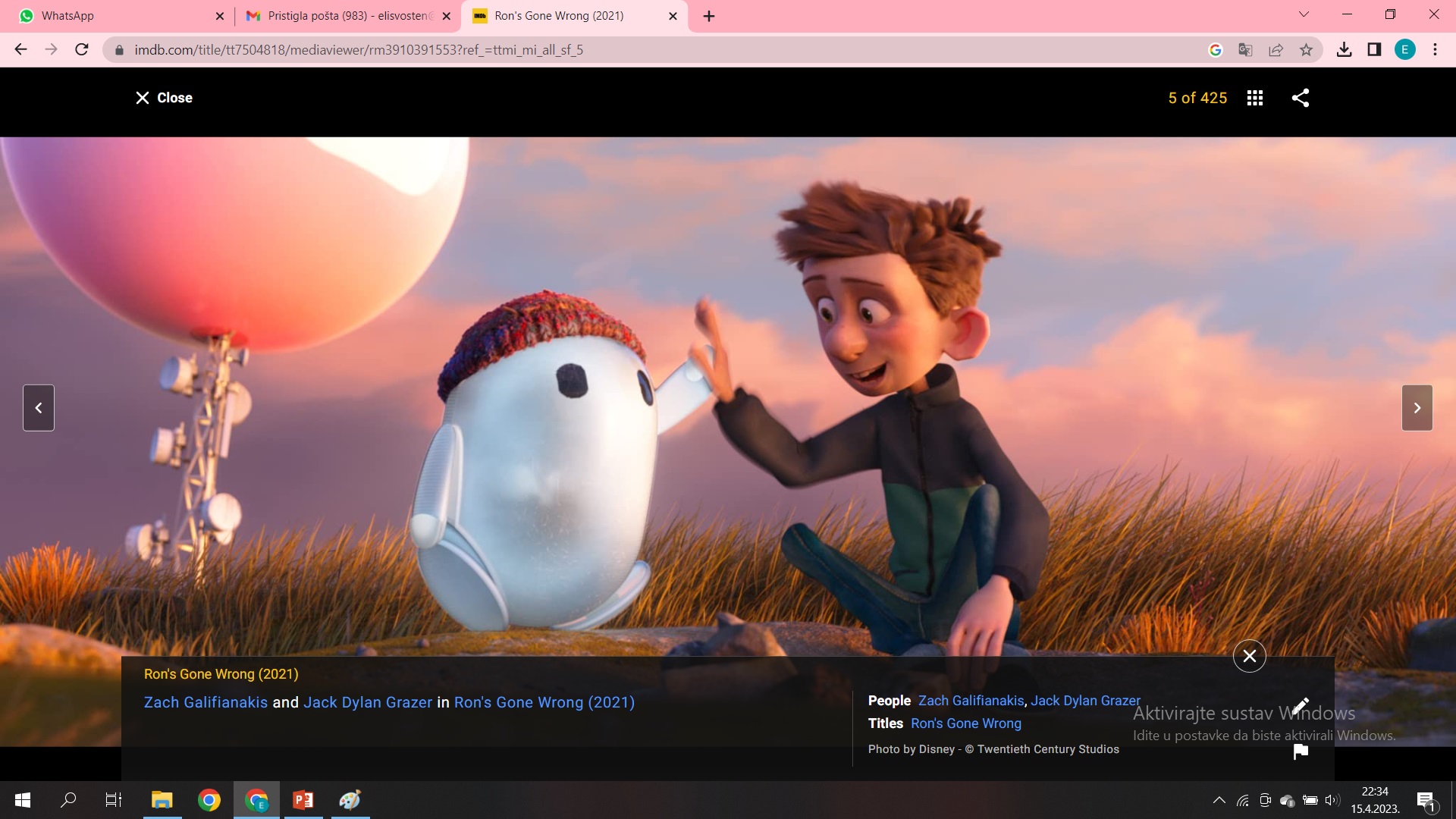 POUKE
Budite pravi i iskreni prijatelji  ako imate jednog pravog prijatelja sretna ste osoba.

Nemojte tražiti savršenstvo jer ono ne postoji.

U svijetu tehnologije često zaboravimo ono najvažnije, a to je biti prava osoba sa svim svojim manama i vrlinama.

Tehnologija ne može zamijeniti stvarni svijet.

Ako su svi sretni ne treba značiti da su sretni iza 
     zatvorenih vrata  društvene mreže nisu realnost.

Družite se s prijateljima u prirodi i stvarnome svijetu.
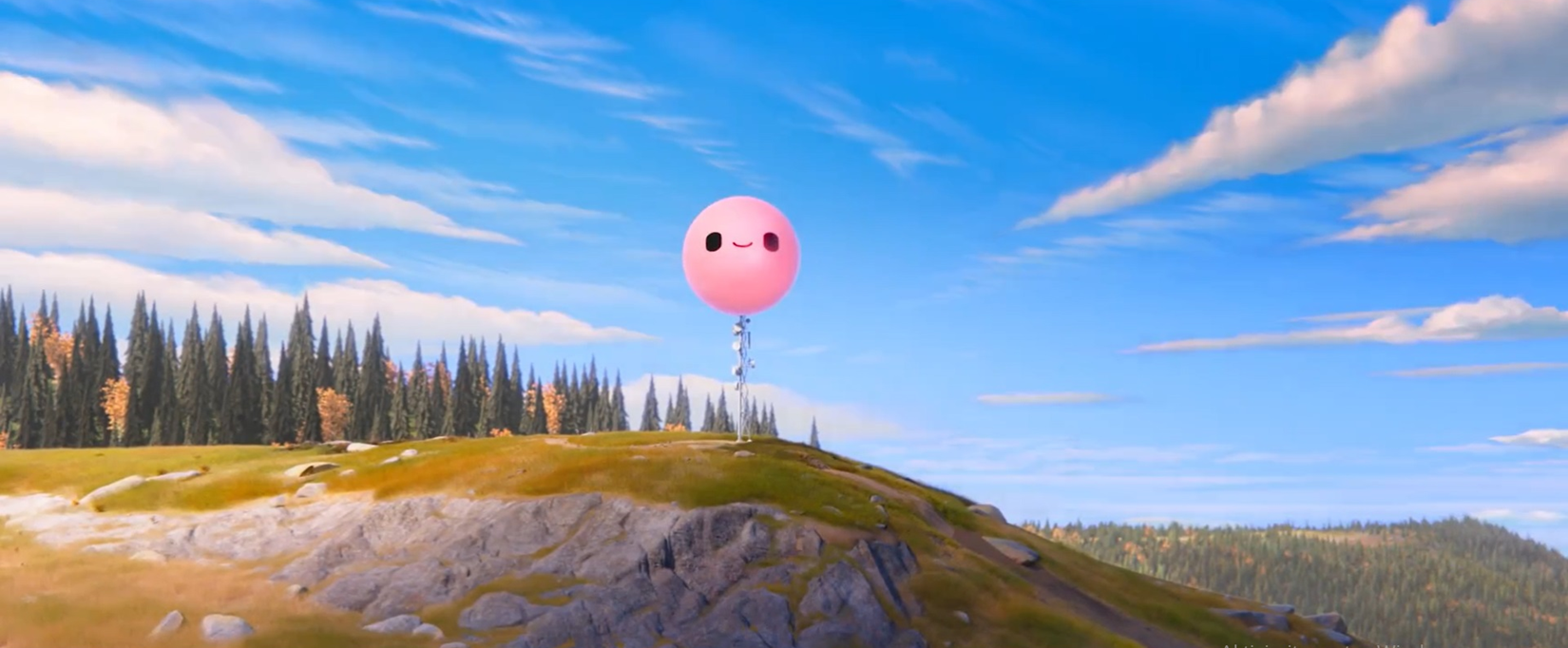 Obitelj Mitchell protiv strojeva
Autorice prezentacije: 
Sara Hlanuda, Dora Dundović i 
Gea Marohnić
O filmu
Američki dugometražni animirani film iz 2021. godine.
Producent: Sony Pictures Animation.
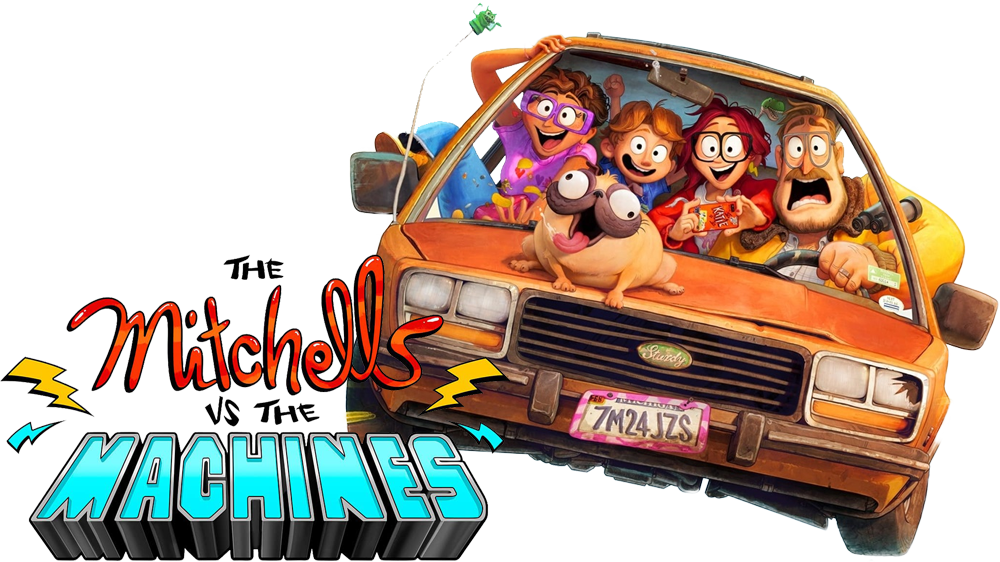 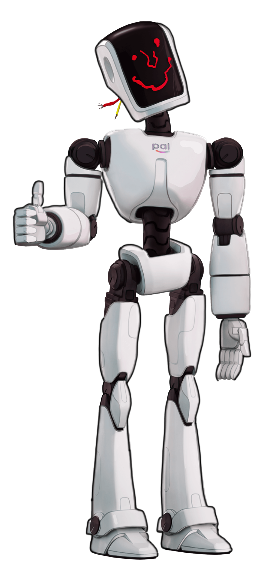 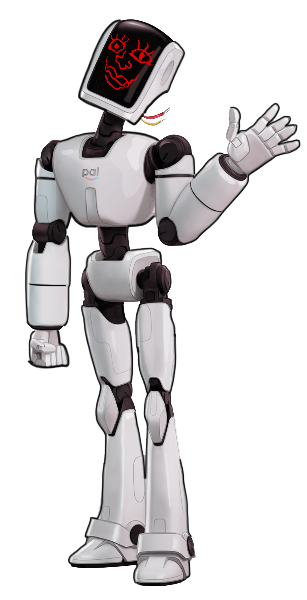 Fabula filma
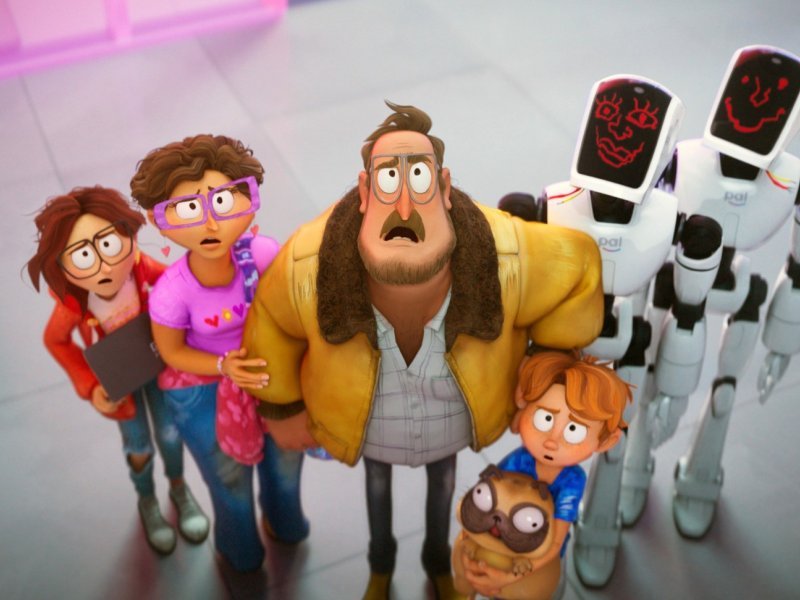 Djevojka Katie primljena je na fakultet o kojem je sanjala.
Njezin otac Rick odlučio je odvesti Katie automobilom na fakultet skupa s majkom Lindom i mlađim bratom Aaronom kako bi se zbližili i proveli još malo vremena zajedno prije početka Katienog studiranja.
Na putovanju se dogodi pobuna strojeva, kućanskih aparata i robota koji žele preuzeti kontrolu nad svijetom, a obitelj Mitchell mora se s njima suočiti.
Likovi
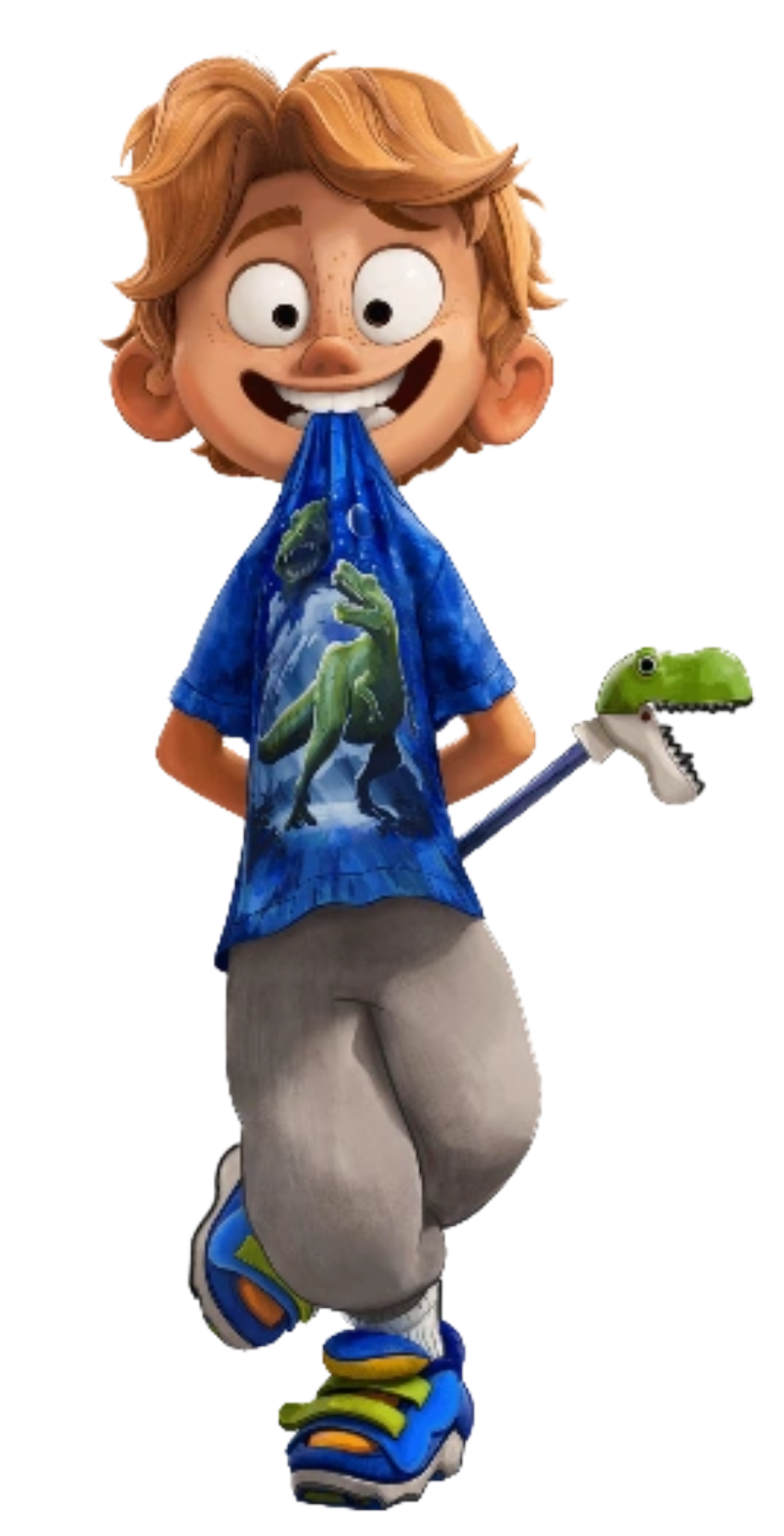 Pametan mlađi brat
Boji se biti sam i priznati vlastite osjećaje
Sramežljiv
Vrlo blizak sa sestrom
Katie
Maštovita i otkačena
Prijateljski nastrojena
Otvorena
Neobična i kreativna
Traži razumijevanje i podršku
Iako to nikada nije izravno rečeno u filmu, Aaron je pokazivao znakove autizma, nedostatak društvenih kompetencija, dobro razumijevanje jednog područja interesa i prisutnost navika poput žvakanja prstiju, košulje ili sigurnosnog pojasa kada je pod stresom ili mu je neugodno.
Aaron
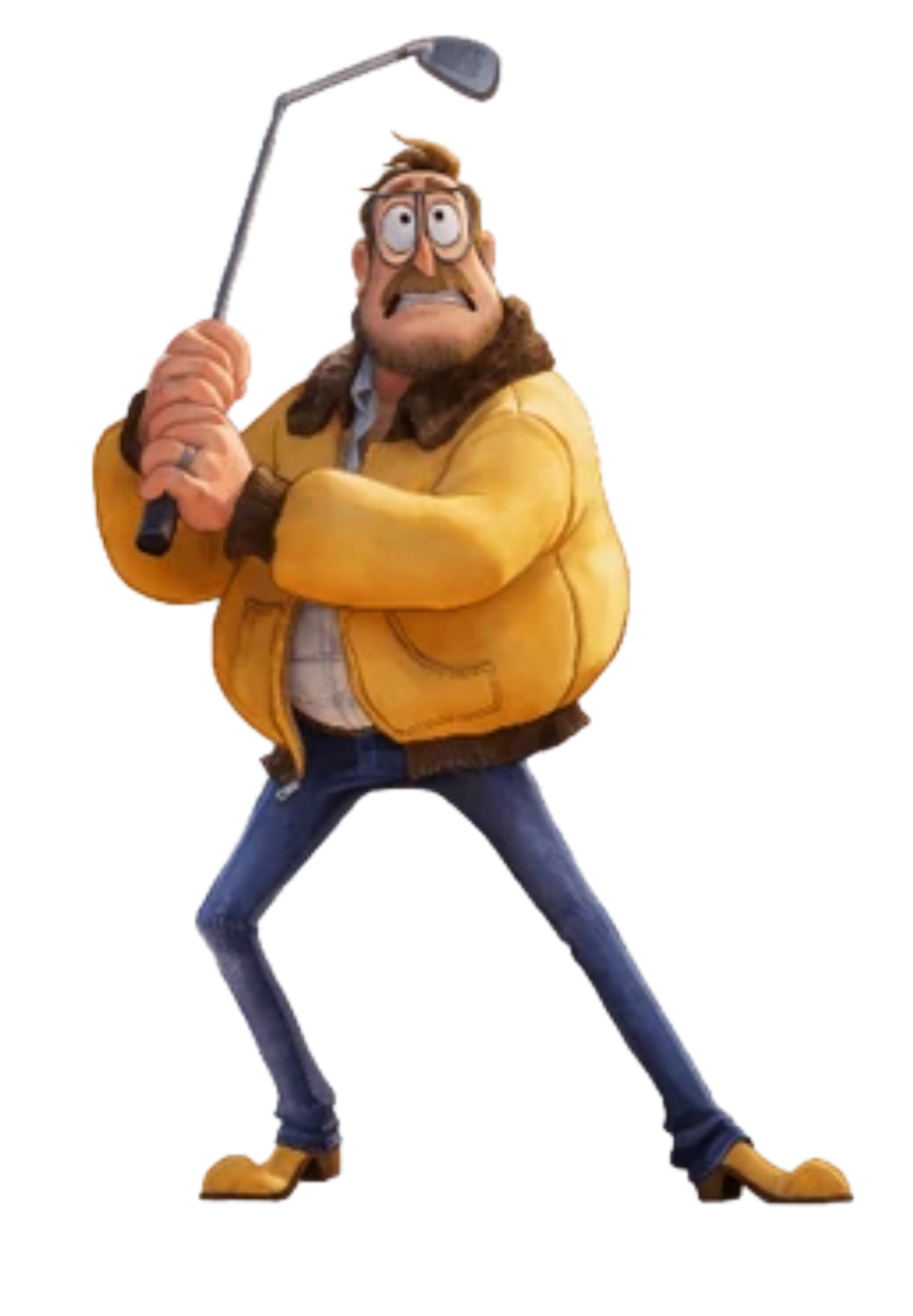 Rick
Linda
Staromodan
Voli prirodu i obitelj
Ne razumije se u tehnologiju
Uživa u divljini
Zaštitnički nastrojen
Realističan
Brižna majka puna ljubavi
Zaštitnički nastrojena
Puna podrške
Shvaća da njezina obitelj nije savršena iako teži ka tome
Monchi
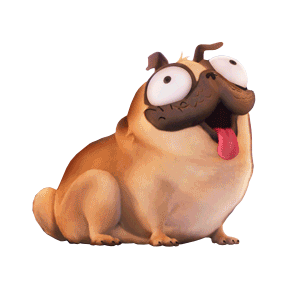 Filmska izražajna sredstva
KRUPNI PLAN
BLIZU / SREDNJI
PLANOVI
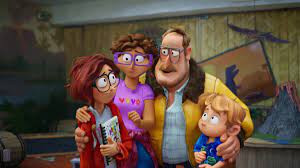 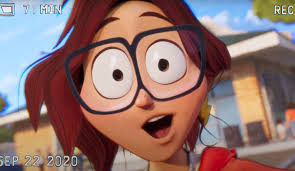 SREDNJI PLAN
DETALJ
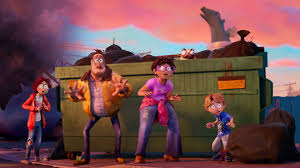 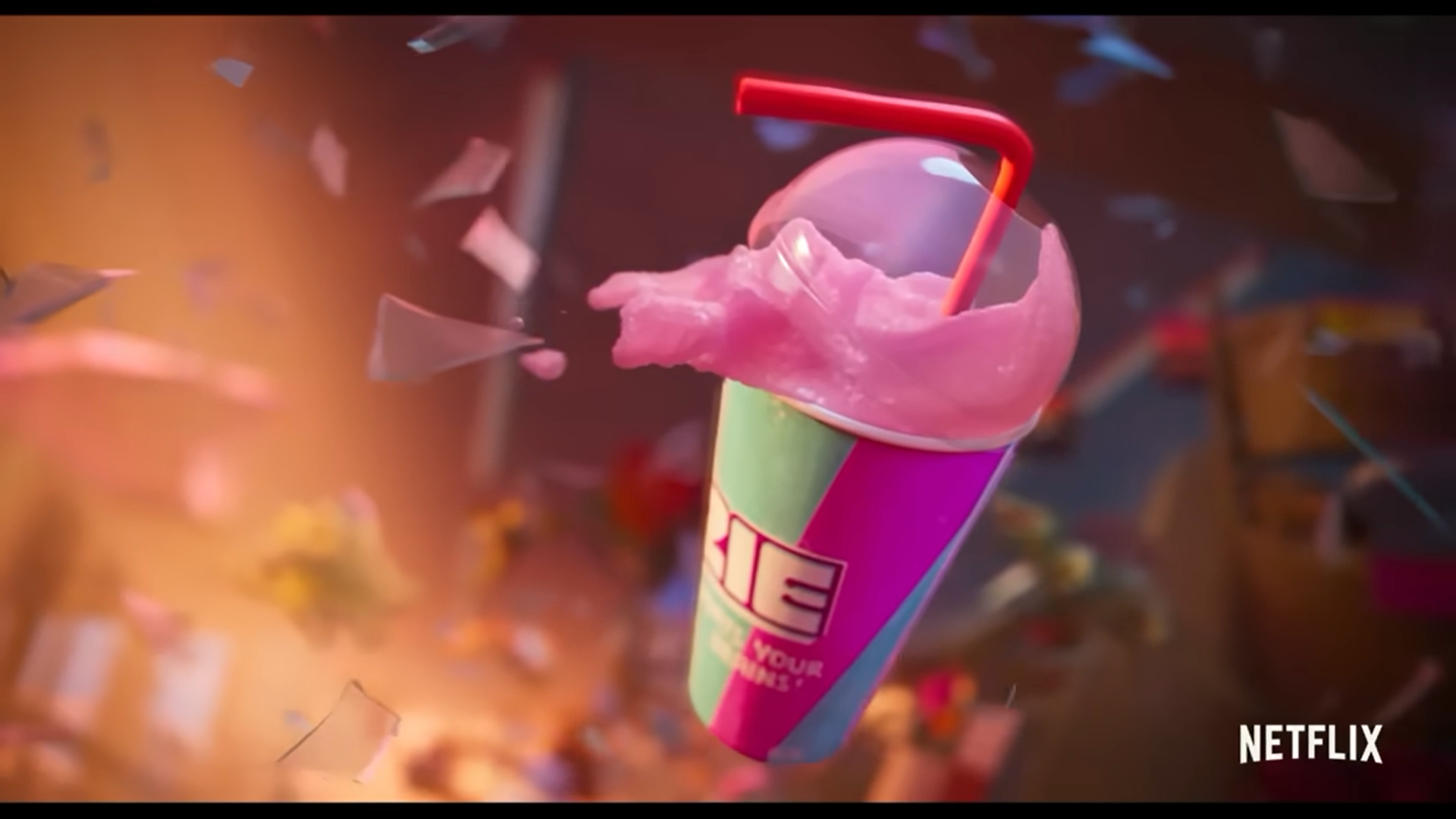 Filmska izražajna sredstva
HORIZONTALNI KUT
DONJI KUT
KUTOVI
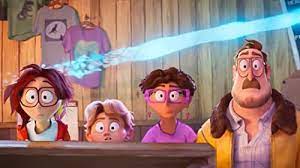 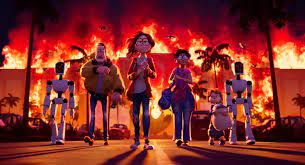 GORNJI KUT
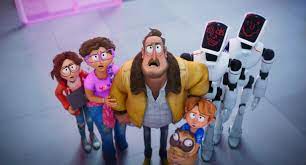 Primjena u nastavi
Zanimljivosti o filmu
Autori su u film ugradili potpuno razvijen jezik robota, s mnoštvom skrivenih šala.
Automobil obitelji Mitchell temelji se na plavom karavanu Chevrolet Celebrity iz 1990. godine. Koredatelj Jeff Rowe imao je jedan takav automobil, zvao se „Tom Hanks”.
Budući da je Katie Mitchell obožavateljica filmova, njezina soba, ruksak i odjeća prepuni su filmskih referenci. Nosi čarape s uzorkom The Shining, značku „Lawn Wranglers„, nadahnutu Wesom Andersonom, na ruksaku i značku dr. Strangelovea.
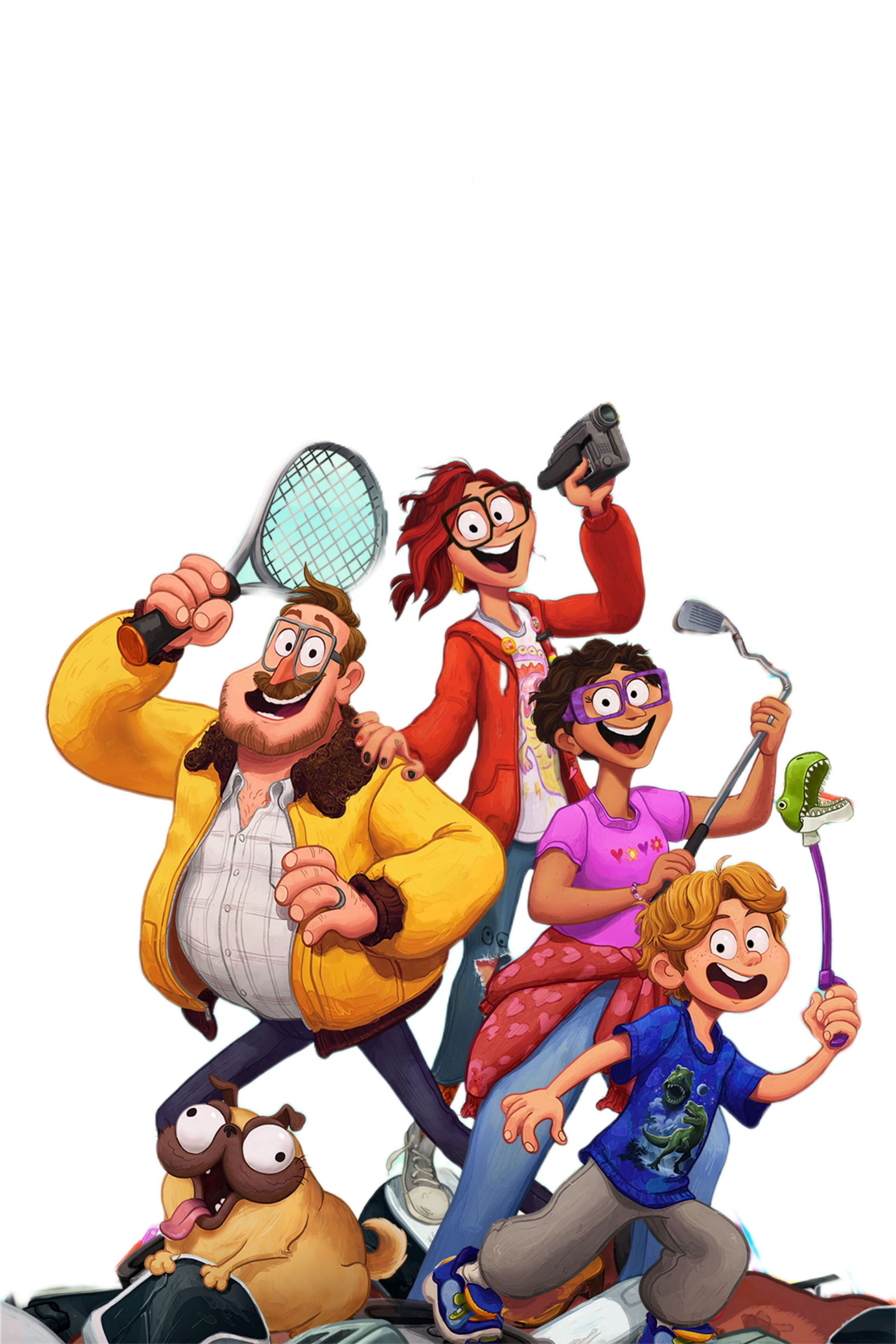 Radionica za djecu
Izrada robota od raznih materijala kao oblik recikliranja (stari papir, karton, limenke, plastične boce). 
Vođena diskusija o robotima i naprednoj tehnologiji.
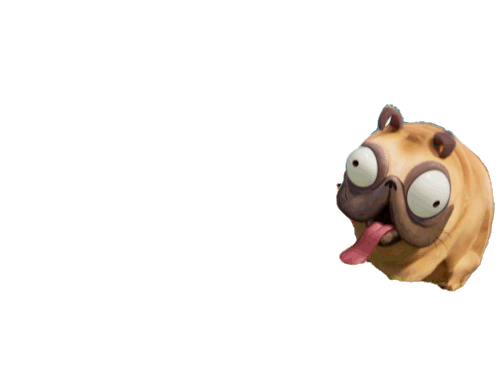 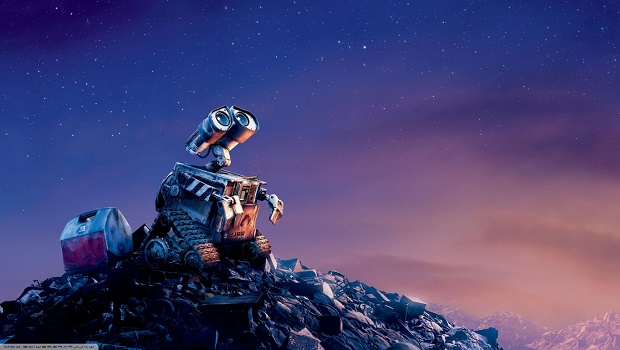 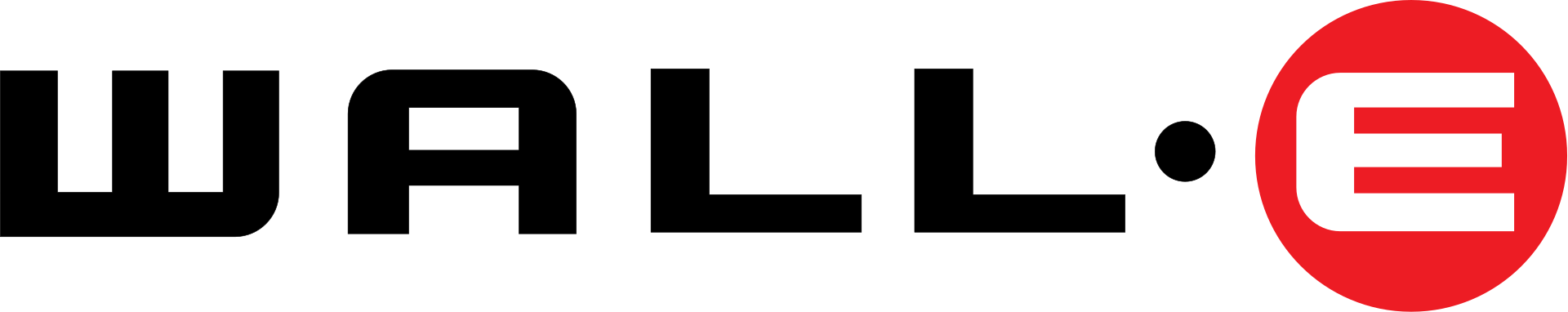 Autorice prezentacije:
Andrea Belamarić,
Vanesa Jambrušić,
Lea Pogarčić
i
Jasenka Žunić Krstić
O filmu
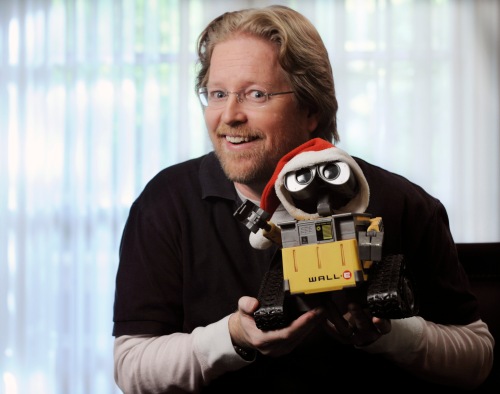 Redatelj: Andrew Stanton
Početak prikazivanja: 
   27. lipnja 2008., SAD
   7. kolovoza 2008., Hrvatska
Zemlja podrijetla: SAD
Trajanje: 98 minuta
Glumci i likovi:                             Posuđeni glasovi u hrvatskoj sinkronizaciji:
Janko Rakoš – WALL-E
Nikola Dabac – M•0
Maja Katić – EVA
Ljubo Zečević –  Kapetan
Maro Martinović – Shelby Forthright
Marinko Prga –  Pilot
Siniša Ružić – Ivan 
Mirela Brekalo – Meri
Ben Burtt – WALL-E, M-0
 Elissa Knight – EVE
 Jeff Garlin – Captain
 Fred Willard – Shelby Forthright    BnL CEO
Macln Talk – Pilot 
John Ratzenberger – John
Kathy Najimy – Mery
Radnja
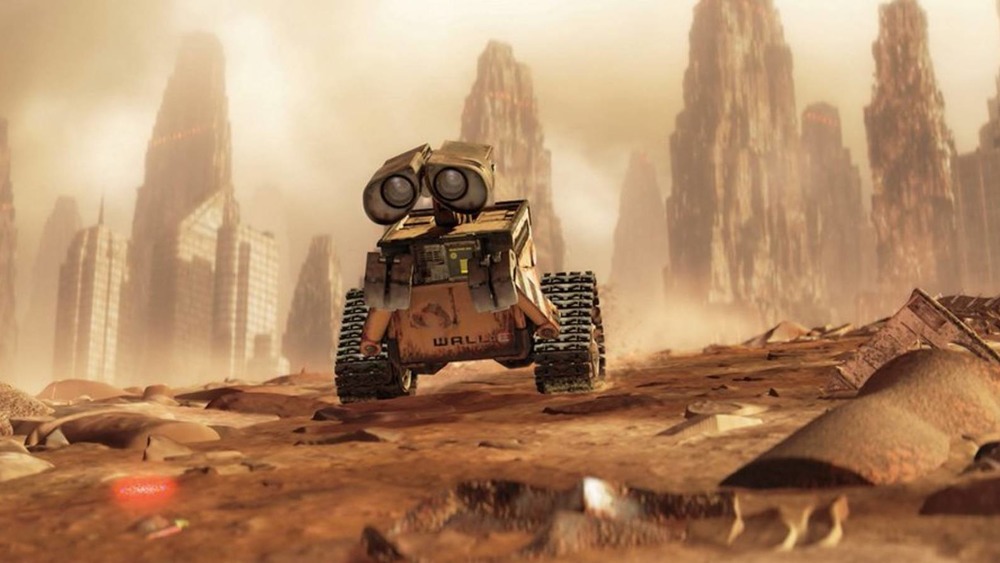 Radnja je smještena u daleku budućnost. Ljudski rod već je napustio Zemlju zbog toga što je postala prenatrpana smećem nastalim od proizvoda velike, moćne i korumpirane multinacionalne kompanije Buy N Large.
Na planetu su ostavili mnogo malih robota čistača sa zadaćom da raščiste taj nered kako bi Zemlja ponovo postala naseljiva. 
Nastala je  greška u programu te su se svi roboti pokvarili, osim jednoga, WALL-E-a (skraćenica za Waste Alocation Load Lifter Earth-Class)
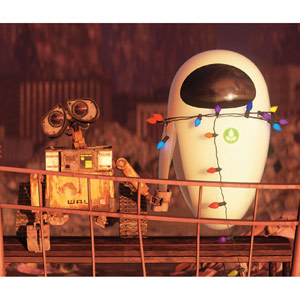 Odjednom se pojavljuje još jedan robot, točnije robotica EVE (Extra-terrestrial Vegetation Evaluator) koju su ljudi poslali u izvidnicu da procijeni kako napreduje čišćenje Zemlje. 
WALL-E se zaljubi u nju te zaboravi silni otpad i upušta se u avanturu života. Spasio ju je od pješčane oluje, ali ona se deaktivirala i jedini znak života bilo je malo zeleno svjetlo koje je treptalo. 
WALL-E ne shvaća što joj se dogodilo, ali on je odan svojoj ljubavi – štiti je od vjetra, kiše i grmljavine. Uskoro na Zemlju stiže veliki svemirski brod kojim upravljaju ljudi i koji je došao po EVE.
Zanimljivosti o snimanju filma
Prvi Pixarov film koji je nominiran za šest Oscara osvojivši nagradu Oscar za najbolji animirani film. 
U izradi modela robota WALL-E-a animatori su proučavali prave robote.
Inspiraciju za osobnost WALL-E-a su pronašli u nijemim filmovima 20-ih godina prošlog stoljeća.
Film je izrađen računalnom animacijom 20 godina nakon što se ideja razvila.
Zvučni tim predvodio je dizajner zvuka Ben Burtt, poznat po radu na filmovima kao što su „Ratovi zvijezda” i „Indiana Jones”.
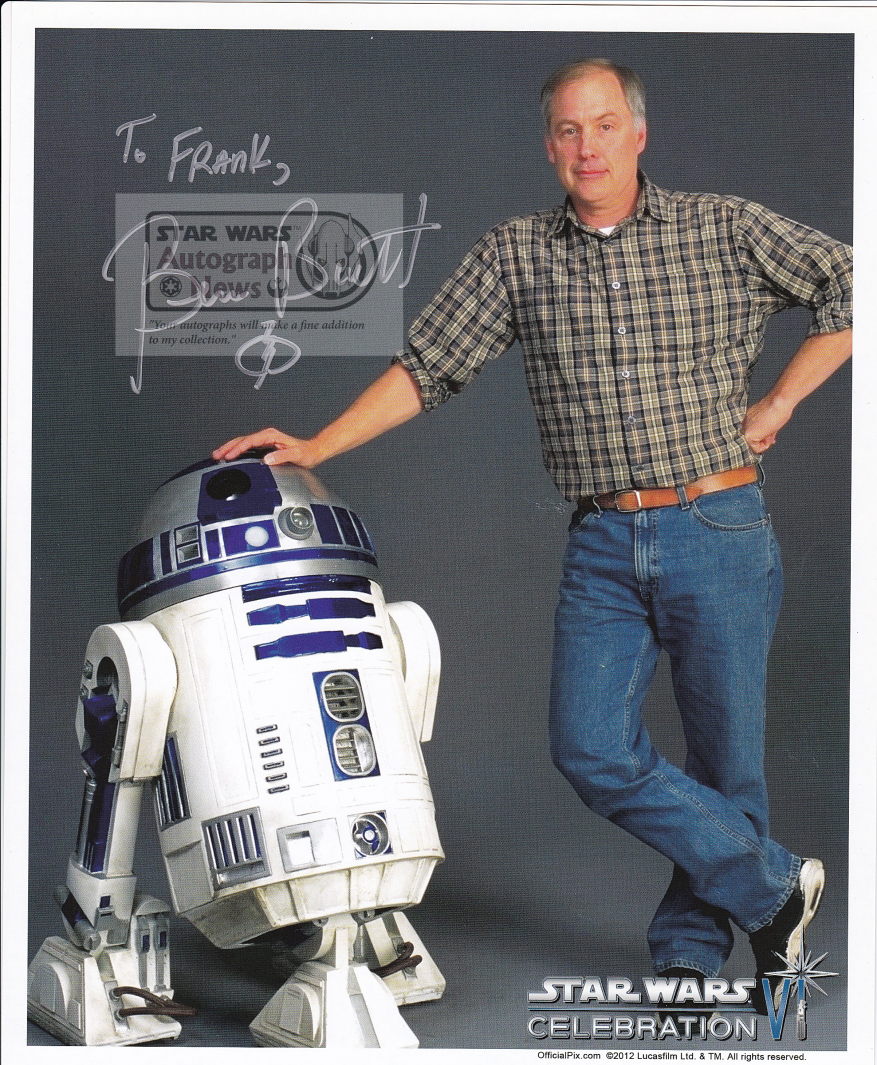 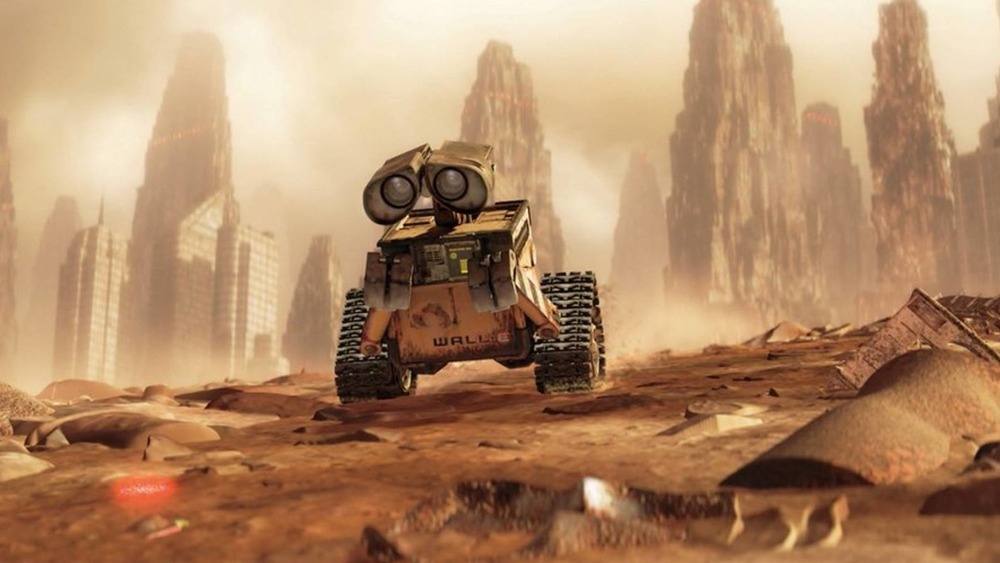 Paleta boja korištena u filmu sastoji se uglavnom od sivih, smeđih i plavkastih izblijeđenih tonova kako bi izrazila postapokaliptično okruženje Zemlje opustošene ljudskim nemarom.
Paleta boja cijelog filma
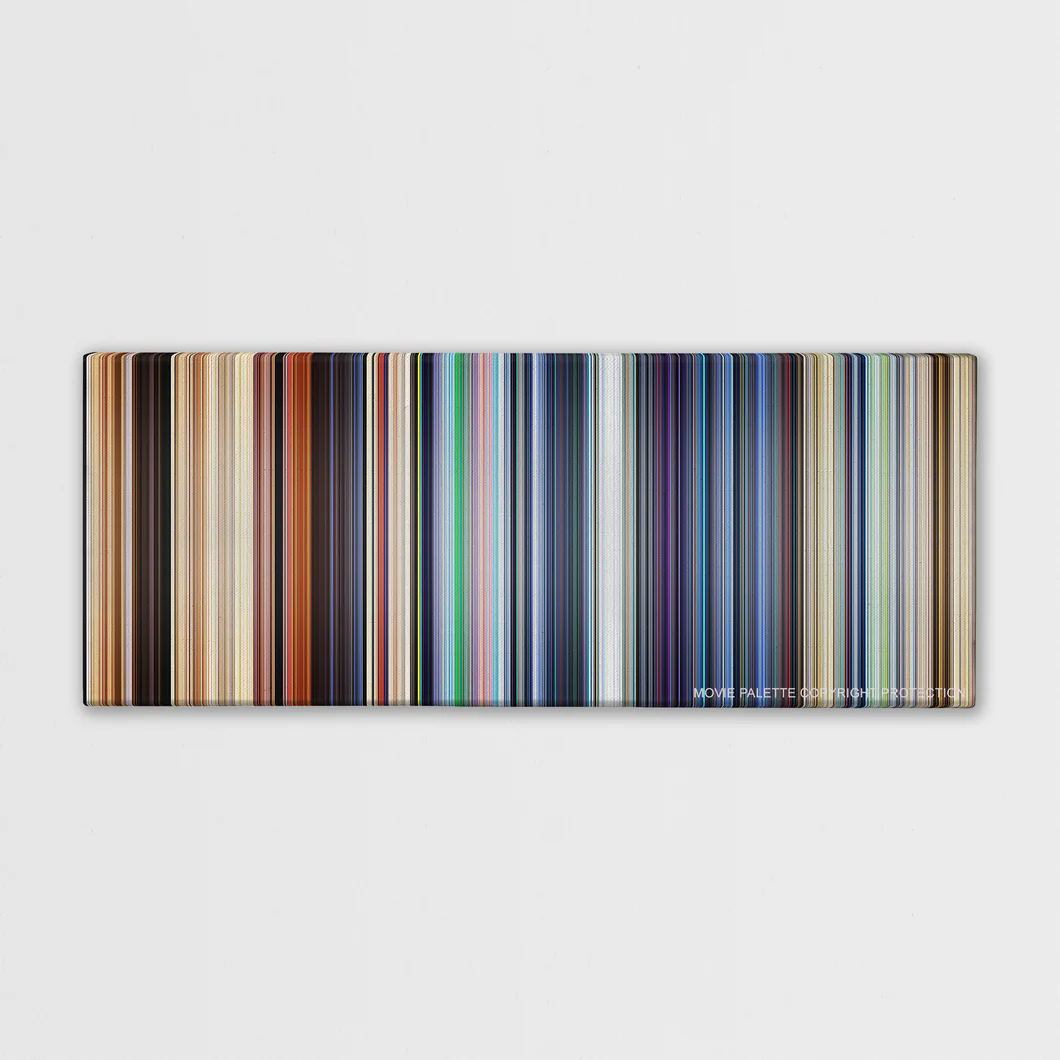 Jedan je od prvih animiranih filmova koji sadrži realistične, točne simulacije iz područja fizike. Animatori su blisko surađivali s fizičarima kako bi stvorili realističan prikaz putovanja svemirom i kretanja objekata u nultoj gravitaciji.
Zašto je film primjenjiv u nastavi?
Očuvanje okoliša – tema filma Wall-E dodiruje se s temama vezanim uz očuvanje okoliša i važnost brige o njemu što može biti veoma korisno za djecu koja tek uče o svojim ulogama u ekološkom sistemu.
Emocionalna inteligencija – Film je fokusiran na odnos između dva robota, iz kojeg se može naučiti puno o empatiji, brizi o drugima i formiranju prijateljstva.
Kritičko mišljenje – Film postavlja pitanja koja potiču na razmišljanje o ulozi tehnologije u društvu i mogućim posljedicama pretjeranog oslanjanja na automatizaciju. Raspravljajući o ovim temama, djeca mogu naučiti vještine kritičkog mišljenja i razmotriti etičke implikacije tehnološkog napretka.
Kako primijeniti film u nastavi?
Kreativno izražavanje:
smišljanje vlastite priče o robotu, o ljubavnom odnosu dvaju robota, bajke iz budućnosti u kojoj su glavni likovi roboti
izrađivanje svojih robota koristeći otpad
izvedba igrokaza uz pomoć vlastitih robota
dizajniranje svog grada u budućnosti
Društveno i emocionalno učenje:
radionice o održivom razvoju planeta Zemlje, projekti čišćenja okoliša
 diskusija na temu: „Na koje načine svi možemo sudjelovati u očuvanju Zemlje?”
 rasprava o tehnologiji, robotima i umjetnoj inteligenciji
Poruke filma
Život uvijek nađe put!
Gdje ima volje, ima i načina!
Zemlja je naš jedini i pravi dom, čuvajmo ju!
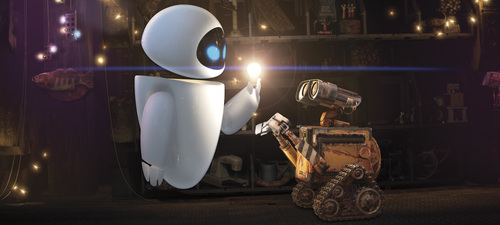 Zašto film vrijedi gledati u dječjem vrtiću?

Radnja filma prožeta je zabavom, akcijom i ljubavnom tematikom. 
Film može zadržati pažnju svih generacija svojim duhovitim i znanstvenofantastičnim likovima. 
Potiče dobro i veselo raspoloženje.
Razvija svijest o ekologiji i zdravlju .
Na što obratiti pozornost u razgovoru 
s djecom: 

Film je na duhovit način prikazao razvoj (stagnaciju i nazadovanje) ljudskog roda. 
Za vrijeme boravka na automatiziranom svemirskom brodu ljudi su zaboravili 
hodati, družiti se i biti ljudi. 
Ljudi su prikazani kao karikature. 
Raznovrsni roboti poslužuju ljude.
Hvala na pažnji
Zahvaljujemo na pozornosti!